The Postdoctoral Association (PDA)
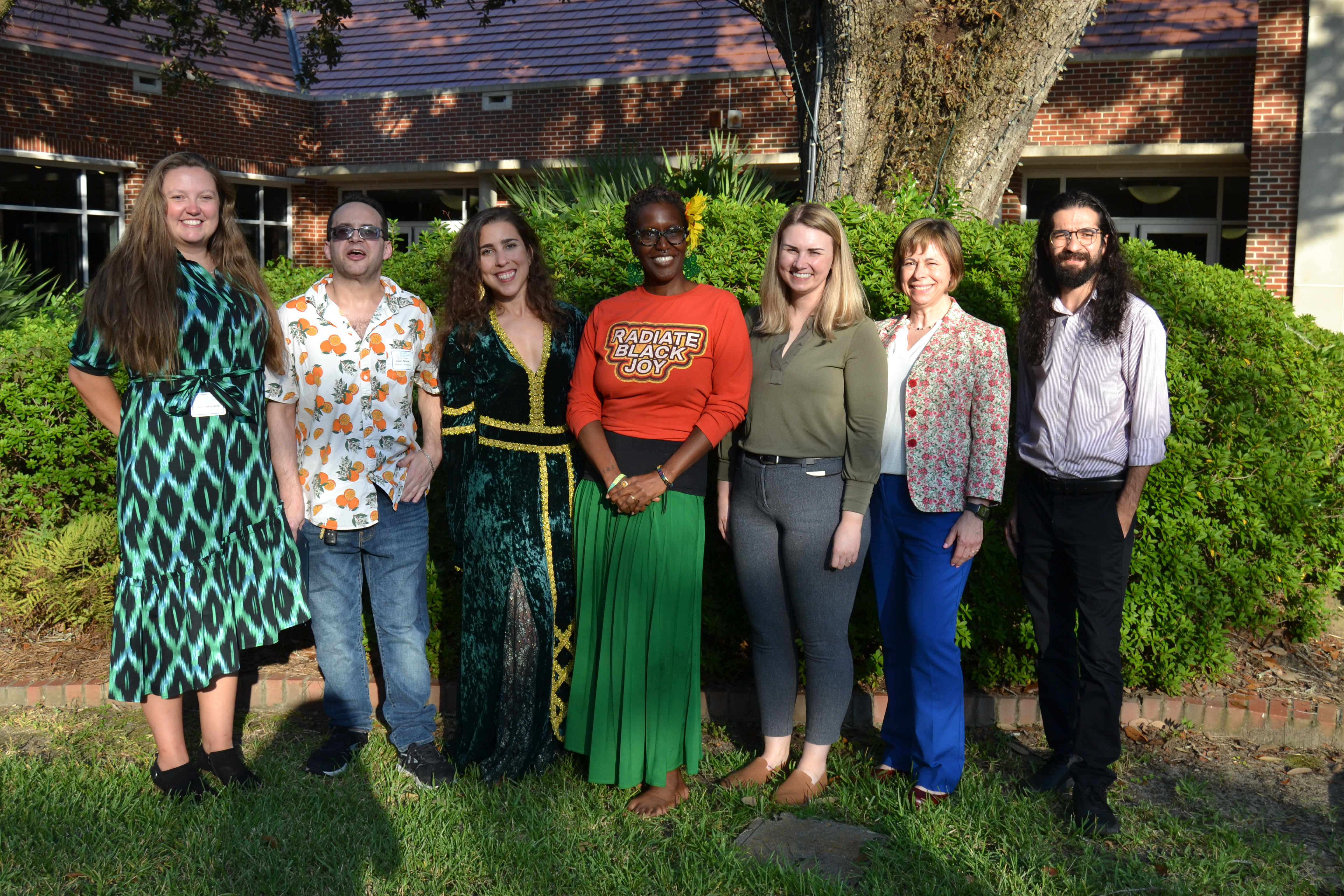 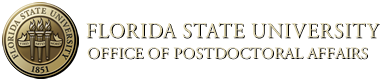 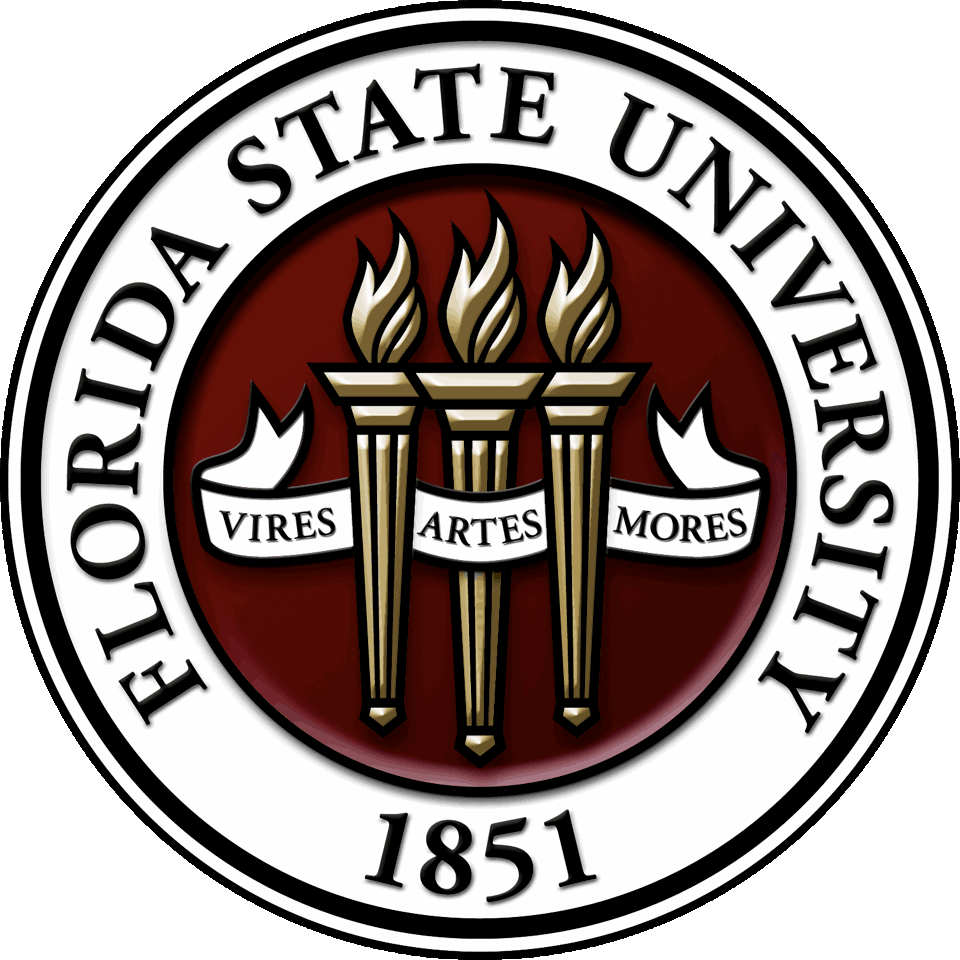 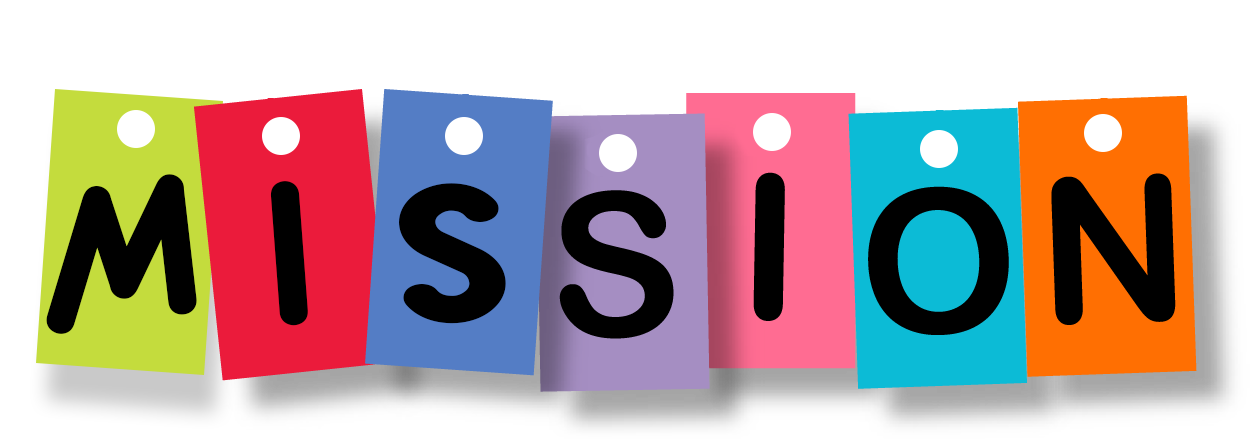 What does the PDA do?
Our mission:
Represent postdocs across all units (colleges/departments)
Advocate for policies to improve postdoctoral experience (training, orientation, PI engagement...)
Advocate for policies that improve postdoc conditions (benefits, minimum salary, parental leave…)
Facilitate community building and networking by organizing postdoc events (training, socials, networking...)
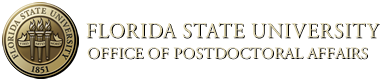 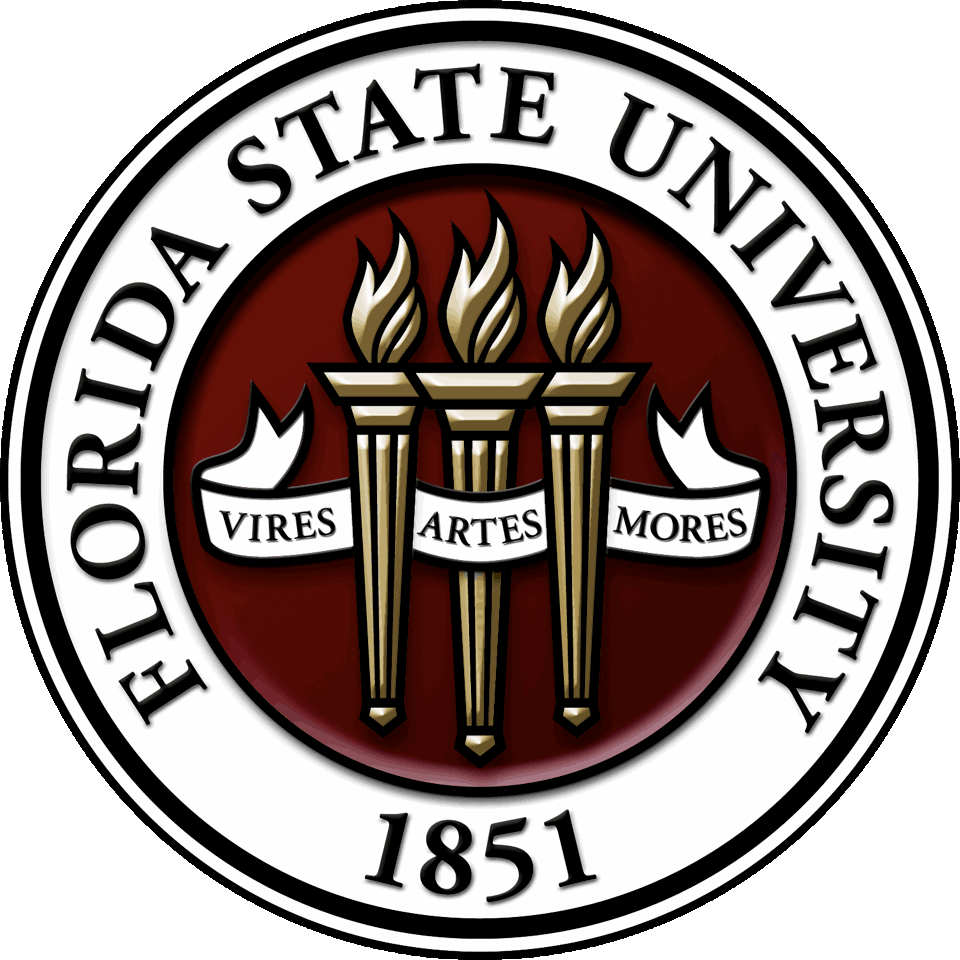 [Speaker Notes: So what does the PDA do?

Our main aim is to improve the postdoc training experience at FSU. 
We do that by advocating for policies that directly impact postdocs, to improve the postdoctoral experience and to improve working conditions. We have successfully completed many projects and we have on going projects …

We also offer social opportunities to give the postdocs the chance to meet new people and network with their peers, and also engage with more social activities…

We want to be the voice of all postdocs across the FSU, so we try to have postdocs from different departments and colleges to be a part of pda…]
Meet your PDA representatives!
We are here to help you and make FSU Postdoctoral training better
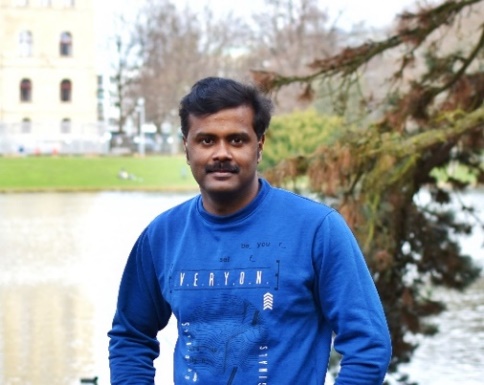 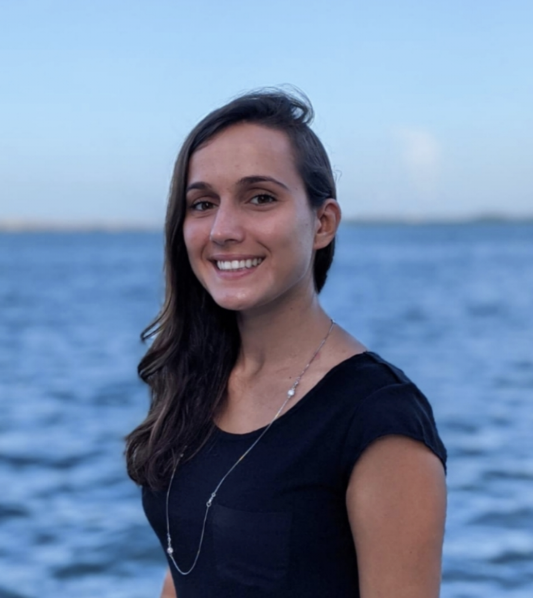 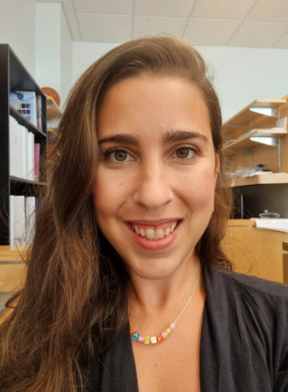 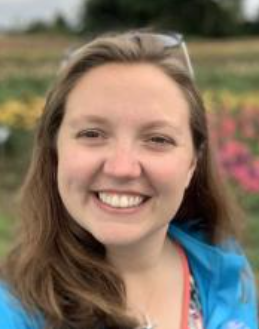 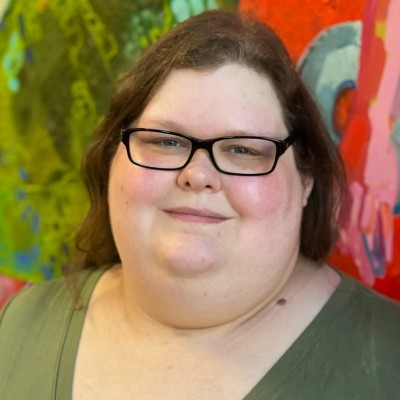 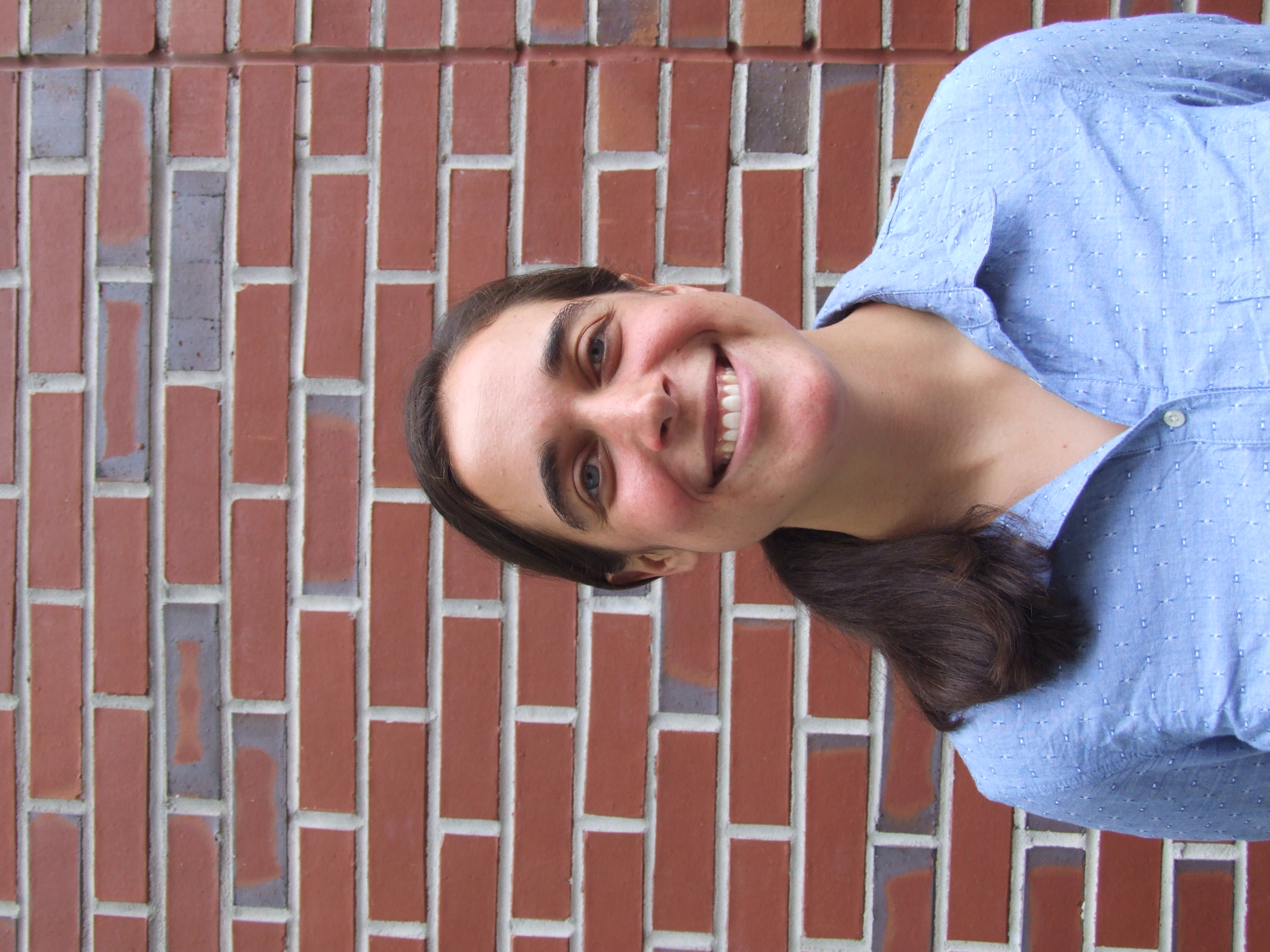 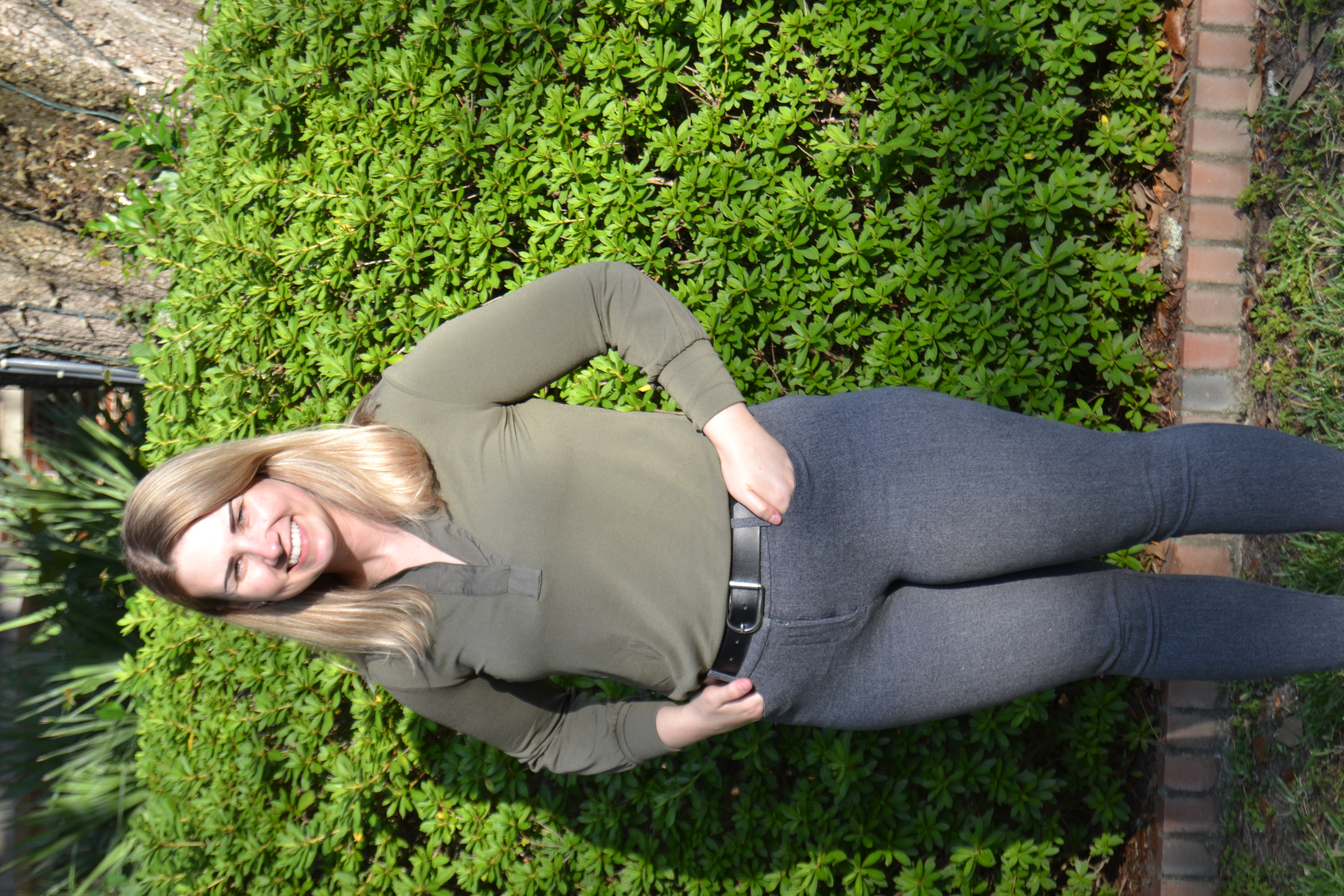 Kasey
Betsy
Pearl
Olivia
Jayasankar
Luna
Thais
Senior Advisor
Coastal and 
Marine Laboratory
President
FICW
Senior Advisor
Psychology
Social Media
COAPS
Senior advisor
COAPS
Senior Advisor
Chemistry
Vice-President
Biological Science
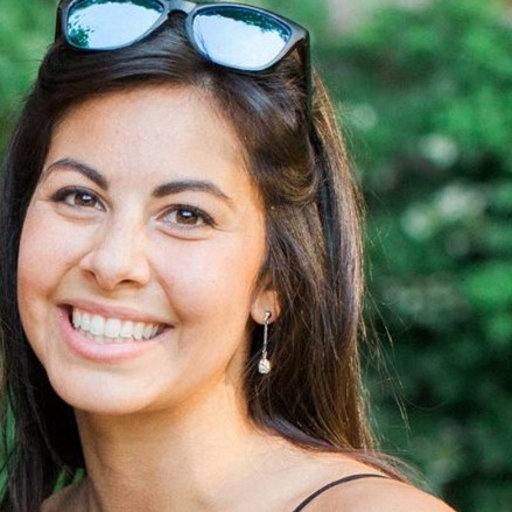 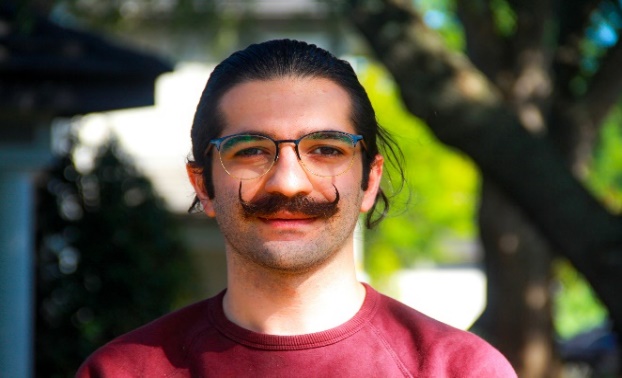 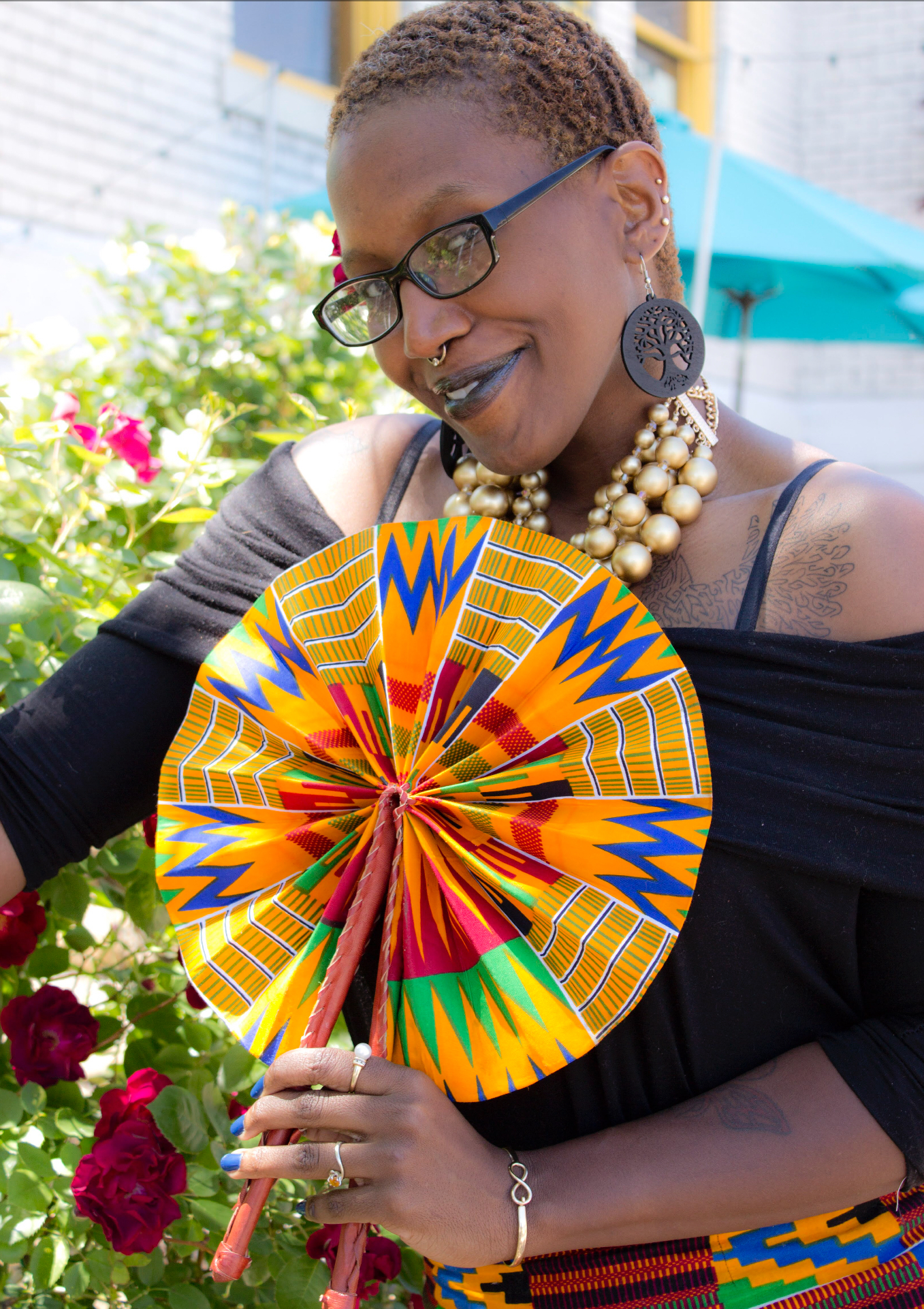 Tsegai
Chris
Member
Geography
Mohammad
Alyssa
Mario
Emily
Jiwon
Josephine
Member
Civil and Environmental Engineering
Senior Advisor
Mathematics
Social Chair
Coastal and Marine Laboratory
Member
FICW
Member
Mathematics
Buddy Program
FICW
Member
Retail Management
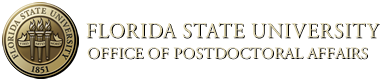 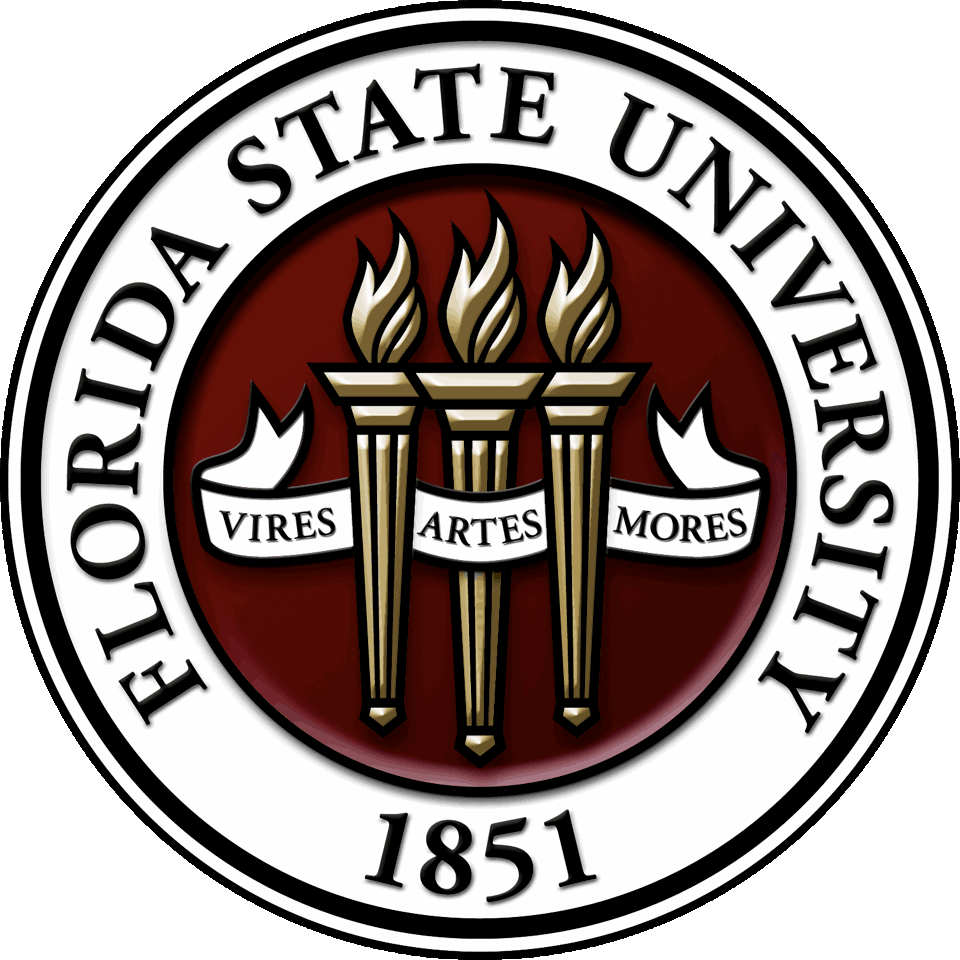 Email: opda-info@fsu.edu
[Speaker Notes: These are the current members of the PDA. You can see we have postdocs from many different colleges and departments here at FSU

If you would like to get in contact, you can contact us by email – see below - opda-info@fsu.edu]
What has PDA done for you so far?
Definition of a postdoctoral scholar (defines the
      length, 4-5 years, and the mentored training)
Teaching postdoctoral scholars (~15-25 postdocs)
Preparing future faculty certificate
Minimum salary ($47,658) and retirement and benefits 
Termination policy
Travel awards
Attend National Postdoctoral Association events
Postdoc meal plan ($120 for 20 meals)
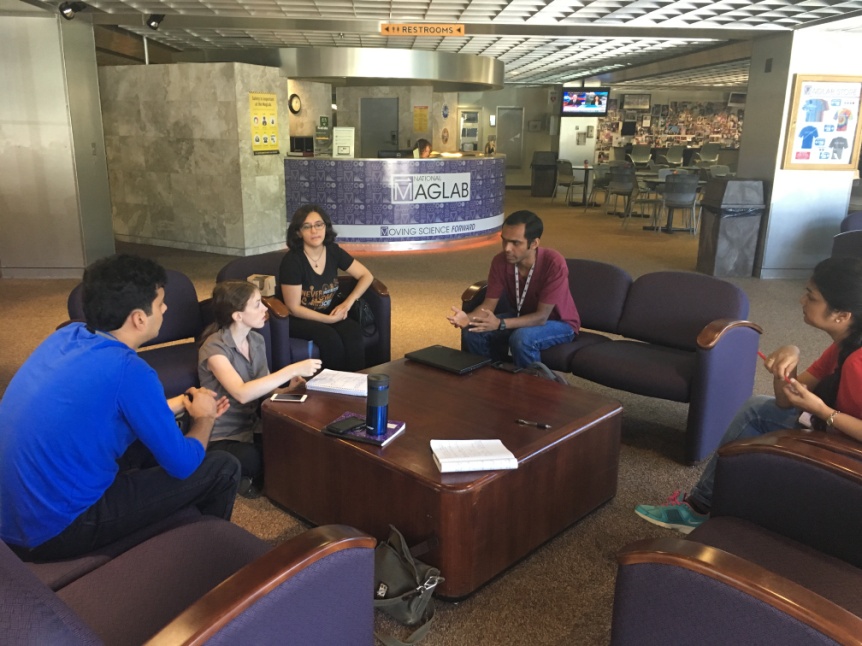 Recently accepted: Paid time off policy
Working projects: Paid parental leave     	             Minimum salary increase
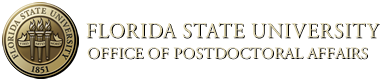 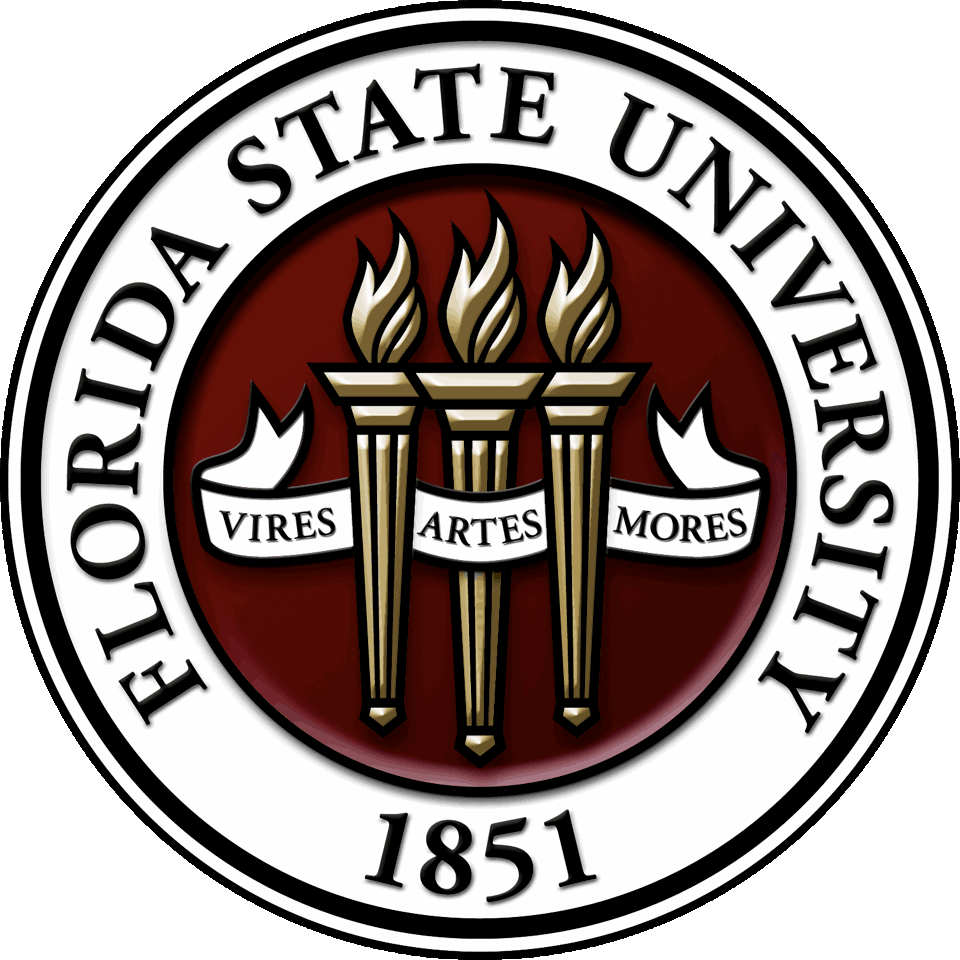 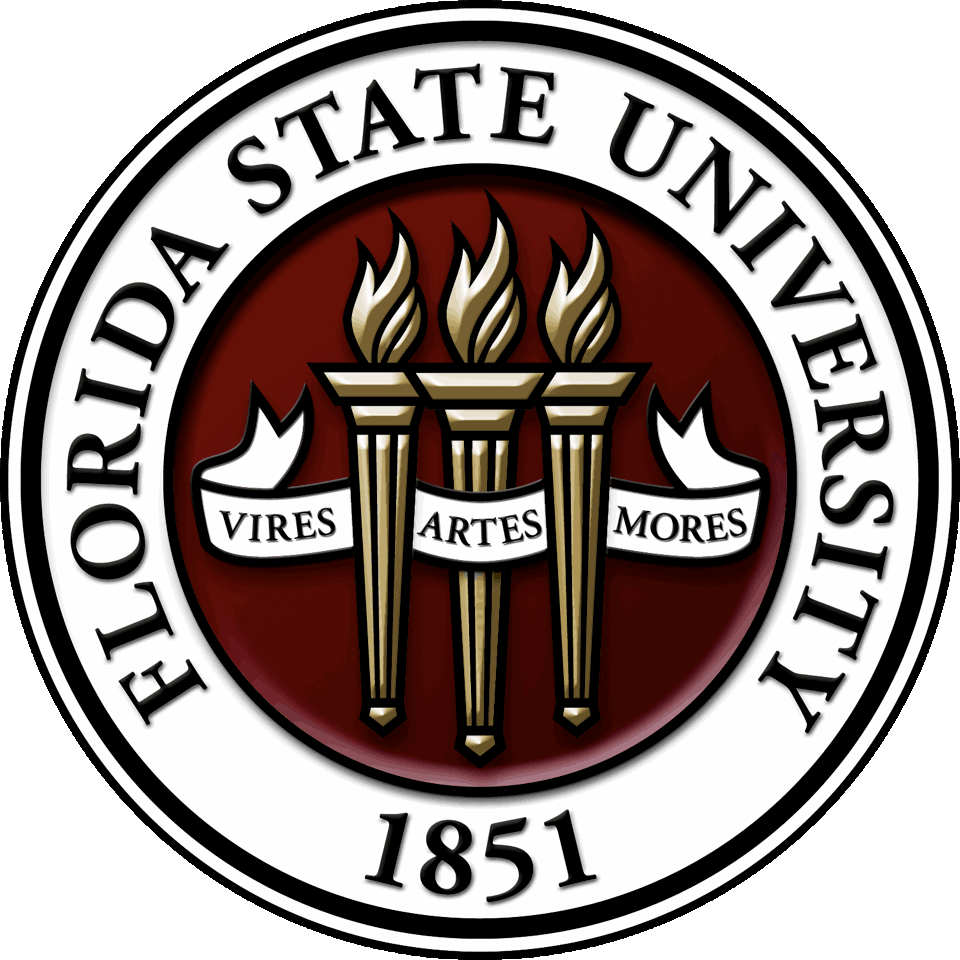 Working project: Mental health for 			postdocs
[Speaker Notes: In terms of policies the PDA has made happen over the years, here are a list of a few. One major policy the PDA worked on recently, which will impact every postdoc at FSU is the paid time off policy. Postdocs are now eligible for 2 weeks of paid time off, which came in to effect at the beginning of last year. Prior to this policy coming into effect, postdocs were not eligible for PTO
We are now working on expanding that policy by incorporating paid Parental Leave.]
Fighting for Paid Parental Leave
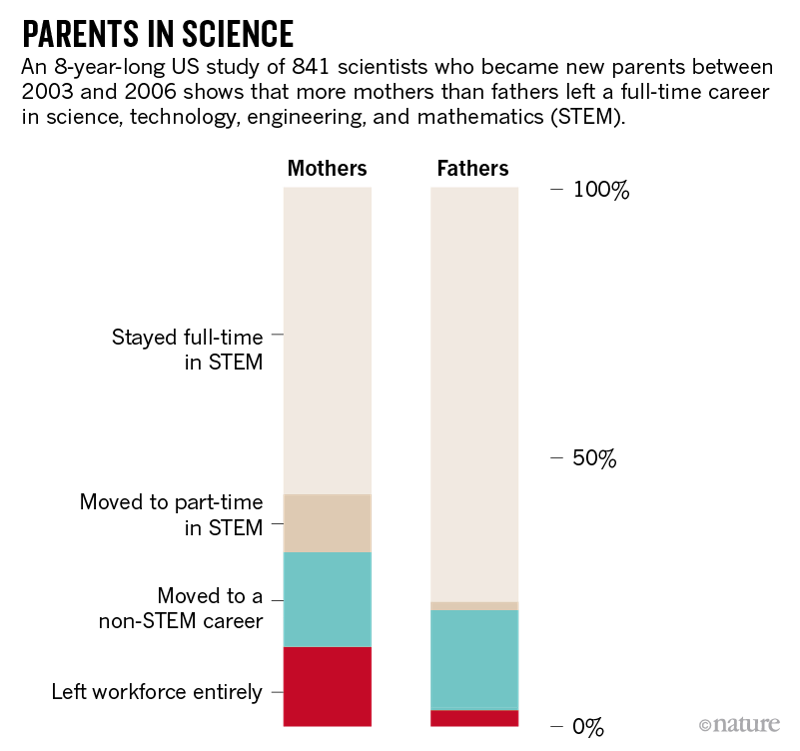 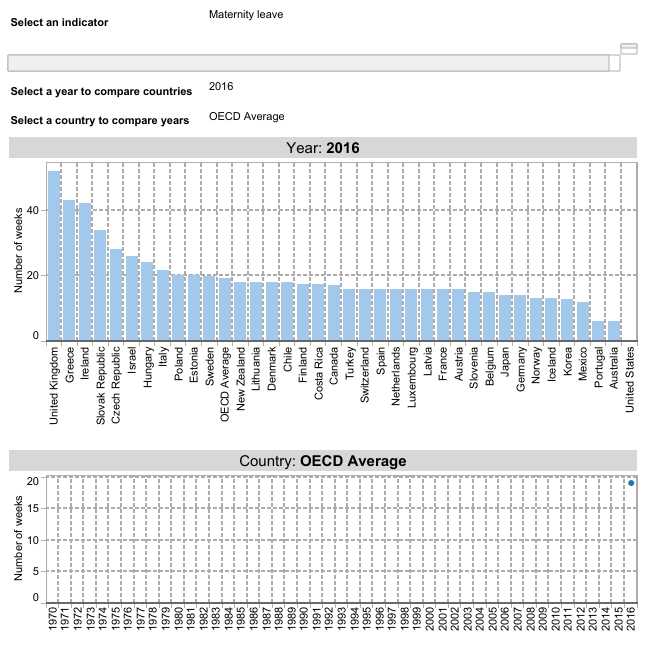 At the moment, postdocs at FSU can take 12 weeks unpaid leave when they give birth.
We want to change that!
72% of Top 25 Public schools have some paid parental leave.
Median paid leave (for mothers and fathers) is 4 weeks.

OUR GOAL: 8 weeks of paid parental leave
Estimated costs ~ $7000 per postdoc, with a projection of 4-5 postdocs (2%) requesting leave/year
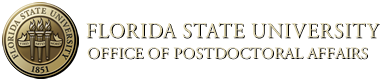 [Speaker Notes: paid parental leave has been associated with improved infant and maternal health outcomes (Heymann et al., 2017). Under federal law, postdoc fathers and mothers who have worked at FSU for at least 12 months have the right to 12 weeks unpaid leave in accordance with the Family Medical Leave Act (FMLA). Currently, tenure-track faculty at FSU have access to 16 weeks paid parental leave. However, there is currently no paid parental leave policy in place for FSU postdocs.  
We are advocating for 8 weeks of paid parental leave for postdocs. That means we raise this at Postdoc Advisory board meetings & we hold discussions on how we can make this happen. At present, We are creating surveys for the Faculty and Postdocs to assess their thoughts and opinions on a paid parental leave policy for postdocs. 

Kasey and Olivia will be presenting results from the survey at the national postdoctoral association NPA conference this year]
Take Care of Your Mental & Physical Health
Leisure activities (trails, parks, day beach, canoeing, paddling, outdoor climbing, yoga, meditation,..)
FSU REZ
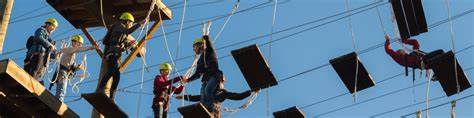 FREE with FSU ID!!
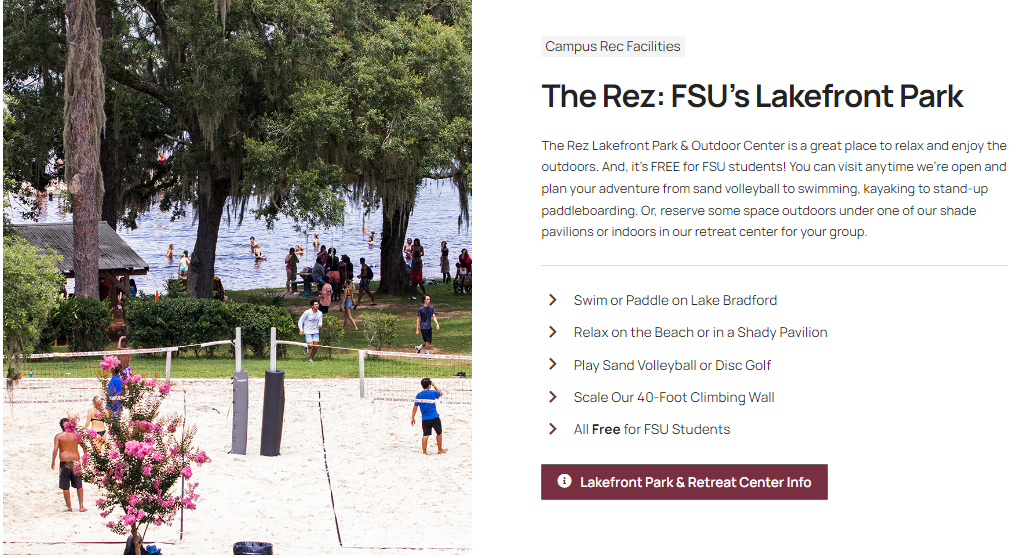 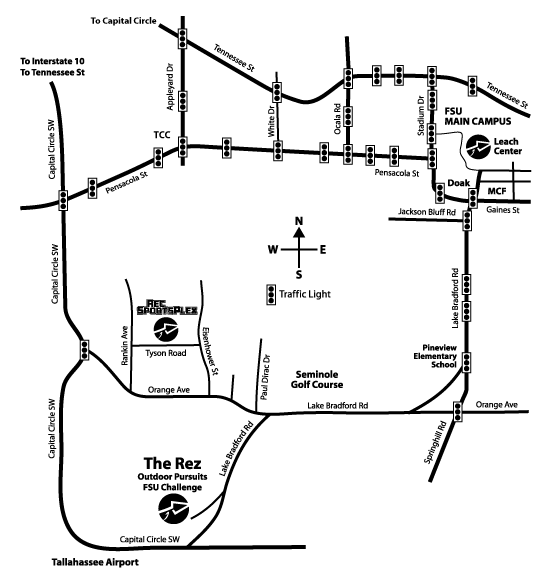 https://campusrec.fsu.edu/outdoors/
Take Care of Your Mental & Physical Health
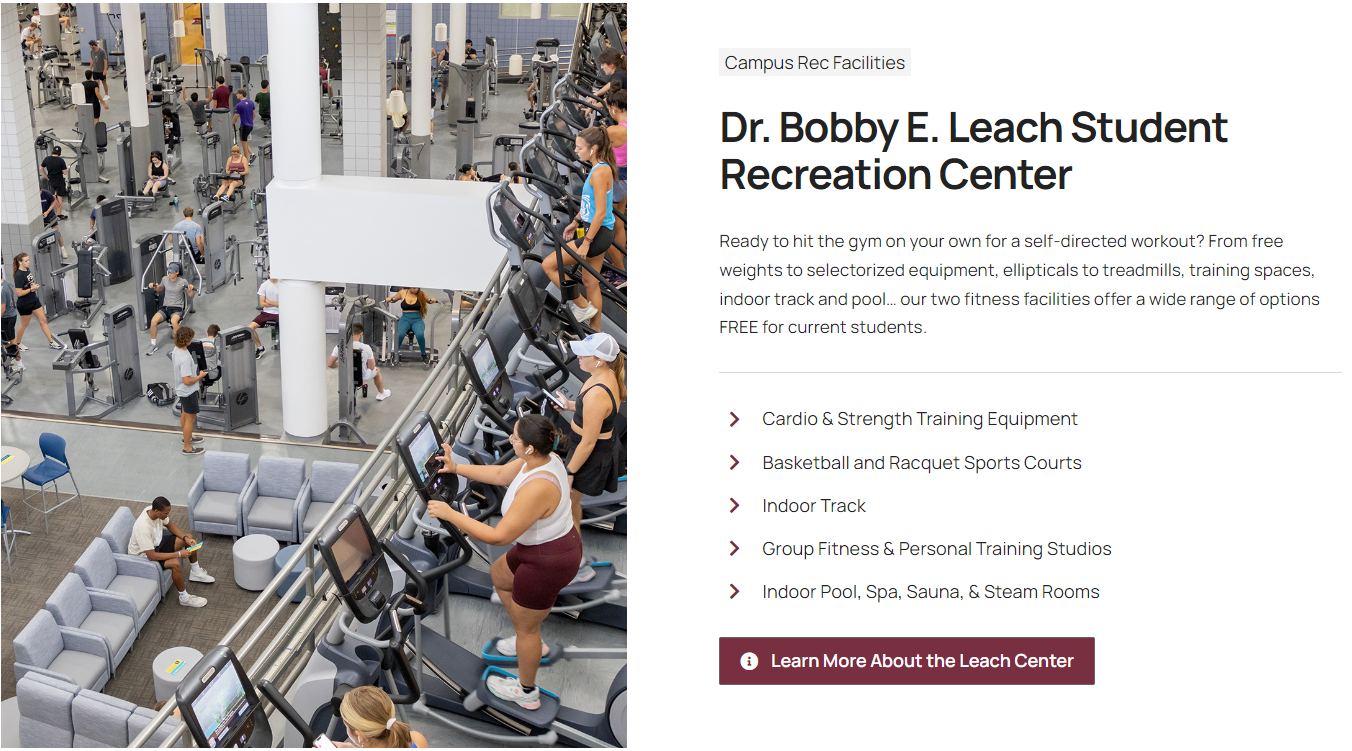 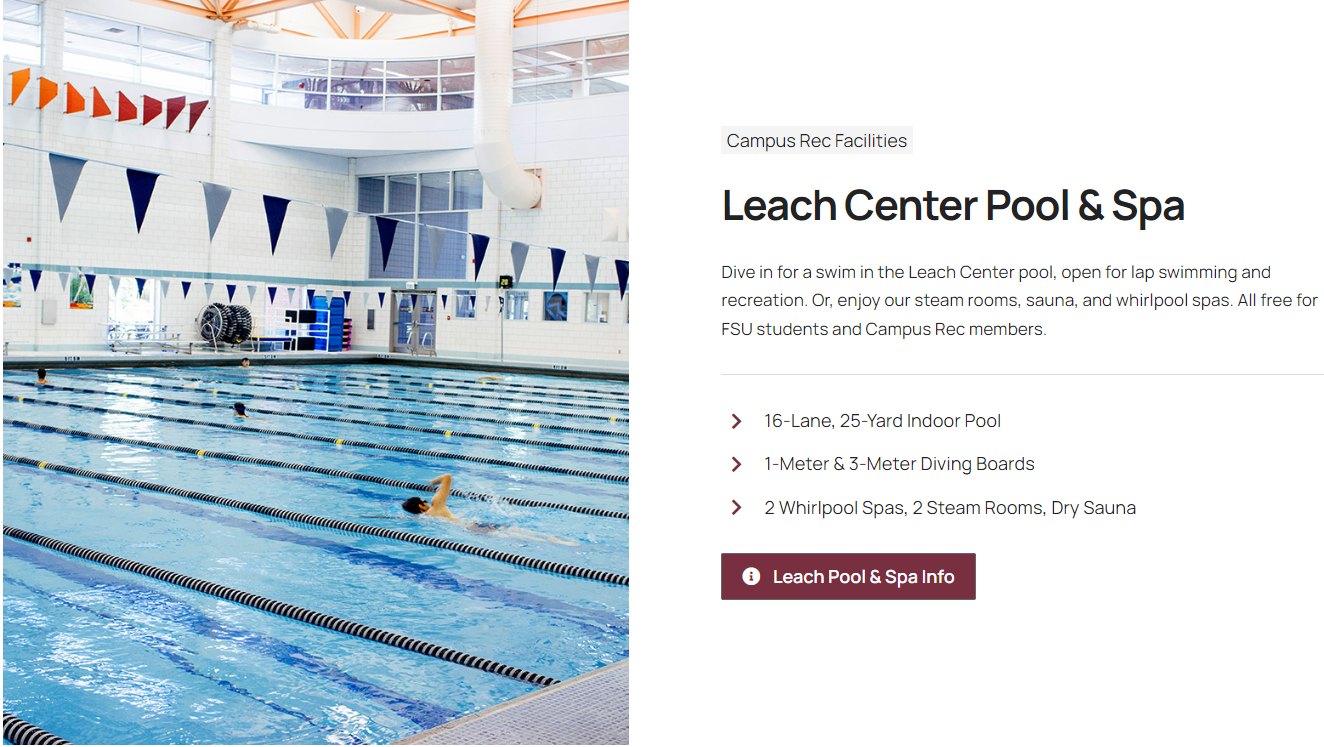 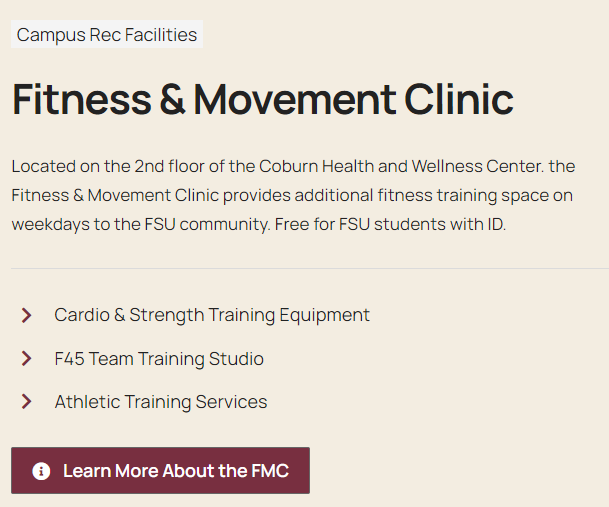 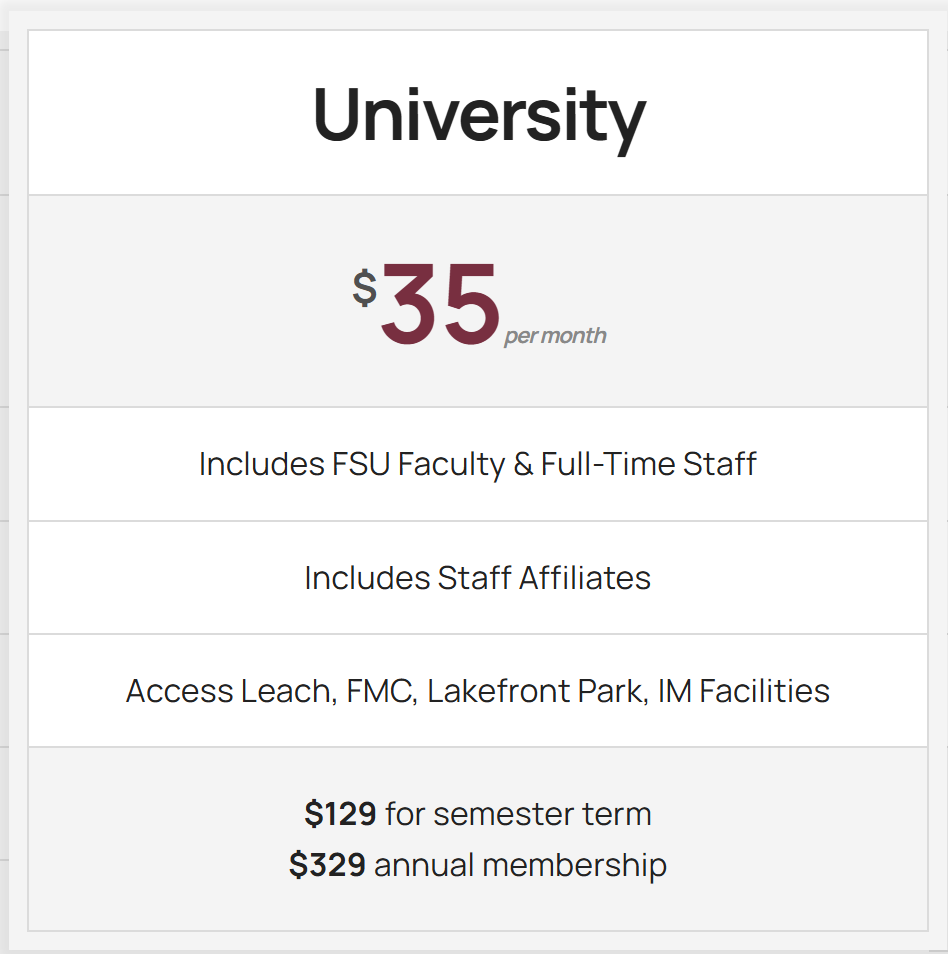 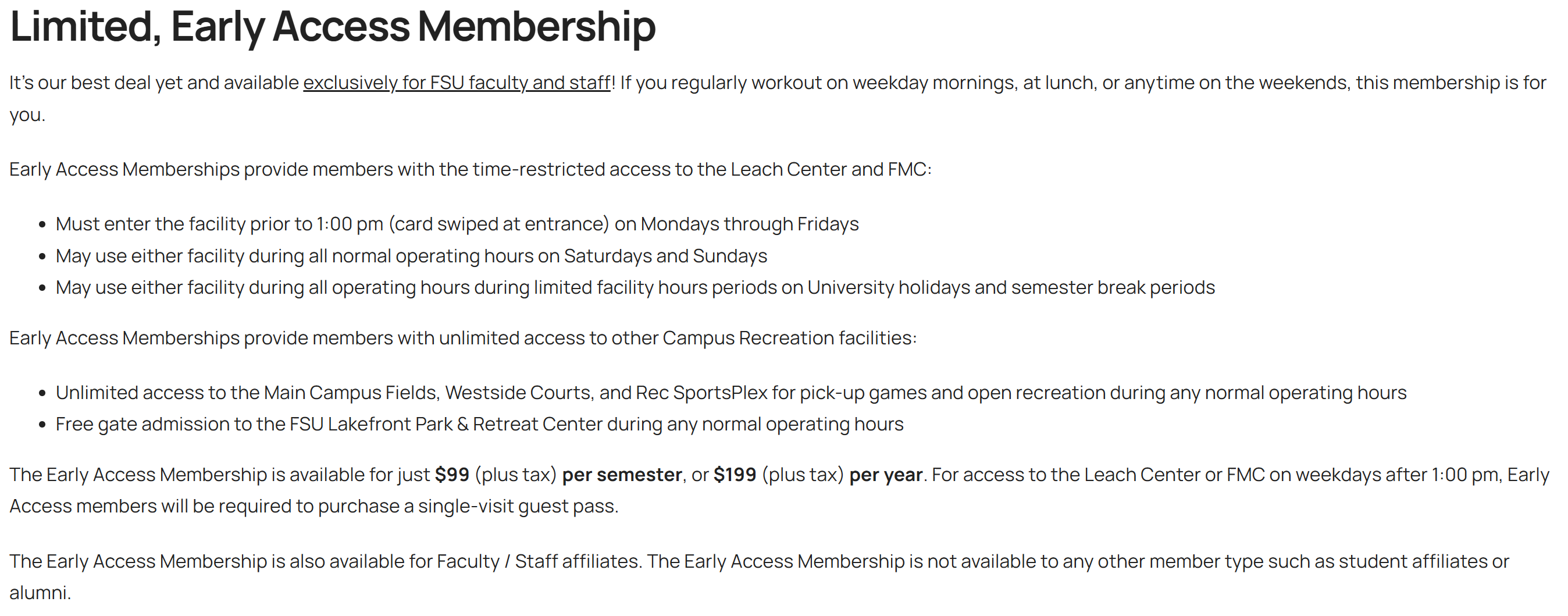 https://campusrec.fsu.edu/fitness/
[Speaker Notes: Some insurance plans have a fitness reimbursement program that will reimburse you for membership fees.]
Take Care of Your Mental & Physical Health
SEMINOLE DINING
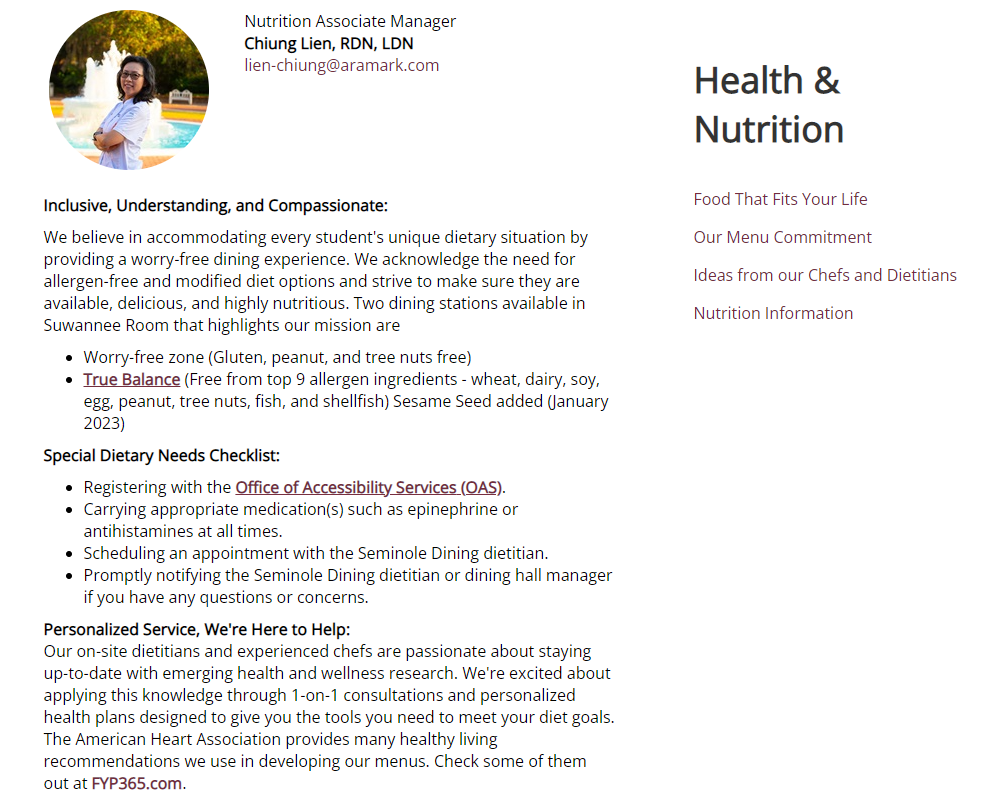 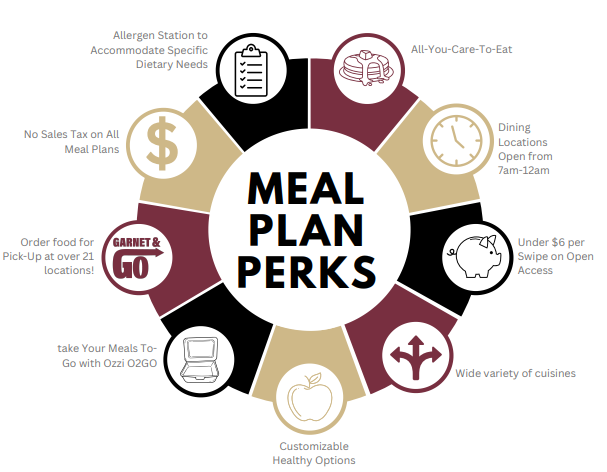 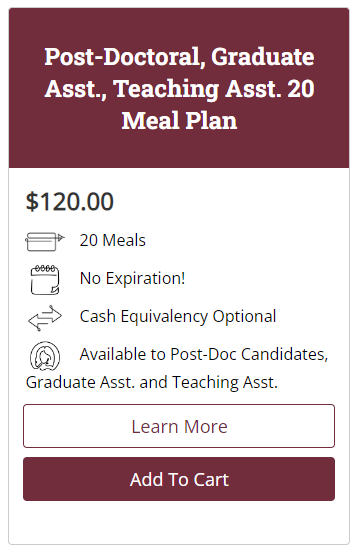 https://seminoledining.campusdish.com/HealthAndWellness
Take Care of Your Mental & Physical Health
EMPLOYEE ASSISTANCE PROGRAM
5x  1-hour free therapy sessions
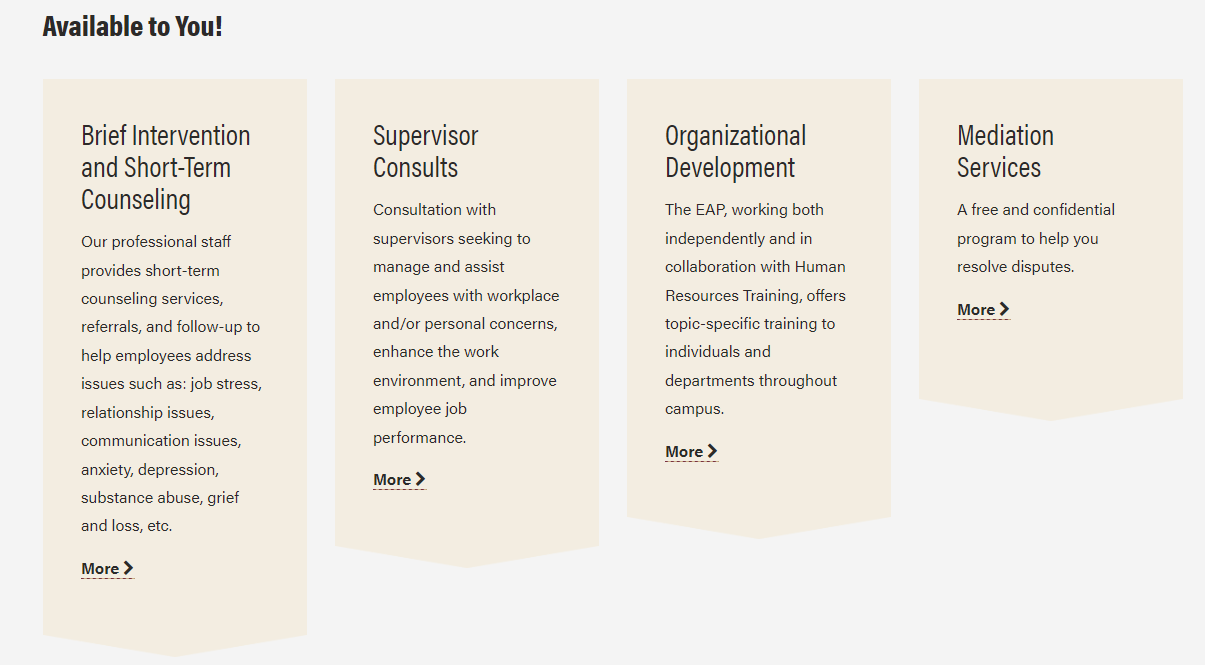 https://eap.fsu.edu/
Take Care of Your Mental & Physical Health
UNIVERSITY HEALTH SERVICES
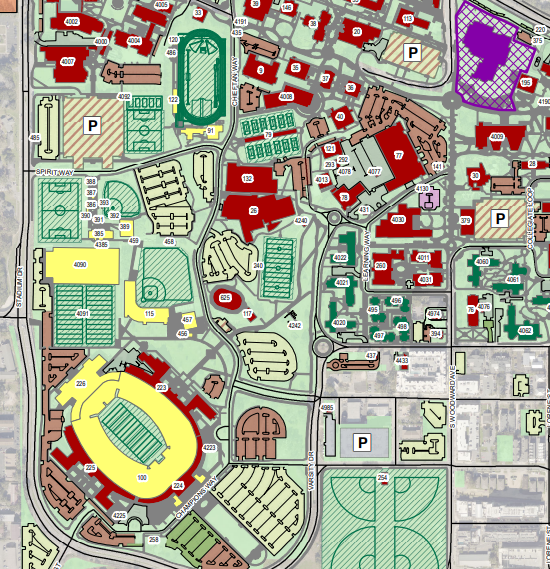 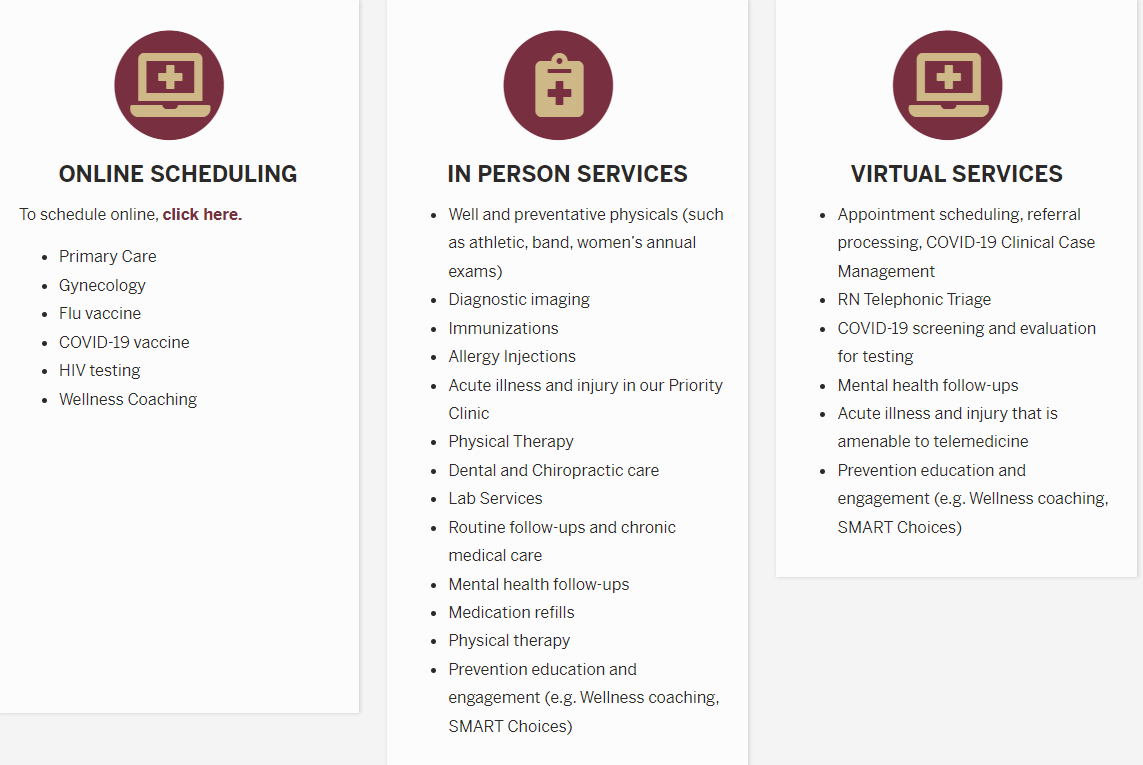 https://uhs.fsu.edu/
Accepts Florida Blue health insurance
Postdoc Office Hours
The FSU Postdoctoral Association is excited to announce a new program: Postdoc Office Hours! Come chat with seasoned postdocs on zoom to ask questions about life as a postdoc at FSU, have conversations just for fun, and connect with peers. 

Office hours are held monthly on the first Friday of the month, from 11am-12noon

The next office hours held Friday, May 2nd and will be hosted this month by PDA President, Kasey Longley

Zoom link: https://fsu.zoom.us/j/94768662495
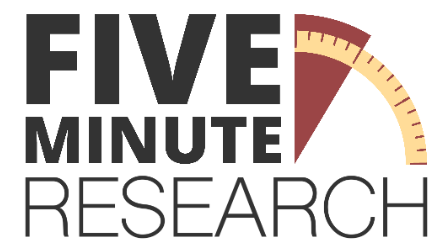 5MR Competition
Explain the impact of postdoc research in five minutes

Do so alone (no teams).

Look for this event in Fall 2025
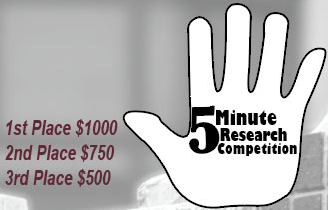 [Speaker Notes: The Five Minute Research Competition for Postdocs (5MRP) is a research communication competition developed by The Graduate School and hosted by the Office of Postdoctoral Affairs at Florida State University in which postdoctoral presenters are asked to: 
Explain the impact of their research in five minutes and;
Do so alone (no teams).

Participants are also competing for the chance to win up to $1000, with a monetary prize for the top 3 placing postdocs.]
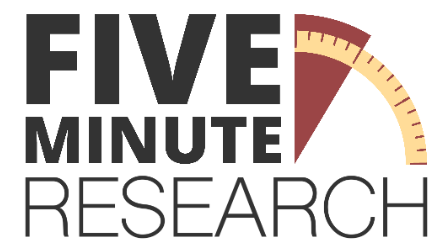 5MR Competition
May use ANY medium to present research 

appeal to a non-specialist audience
reach across their discipline 
challenge the audience to want to know more!
[Speaker Notes: In this competition Trainees may use ANY medium they want to present their research (i.e., slides, video, sing, dance, recite literature, props-anything!). However, the information must appeal to a non-specialist audience, reach across their discipline, and challenge the audience to want to know more!]
PDA Networking & Social Opportunities
Sumudu and Tiglet met at the Spring Event 2017, it turned into a collaboration and a paper!
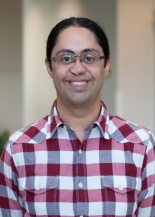 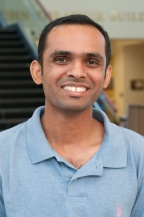 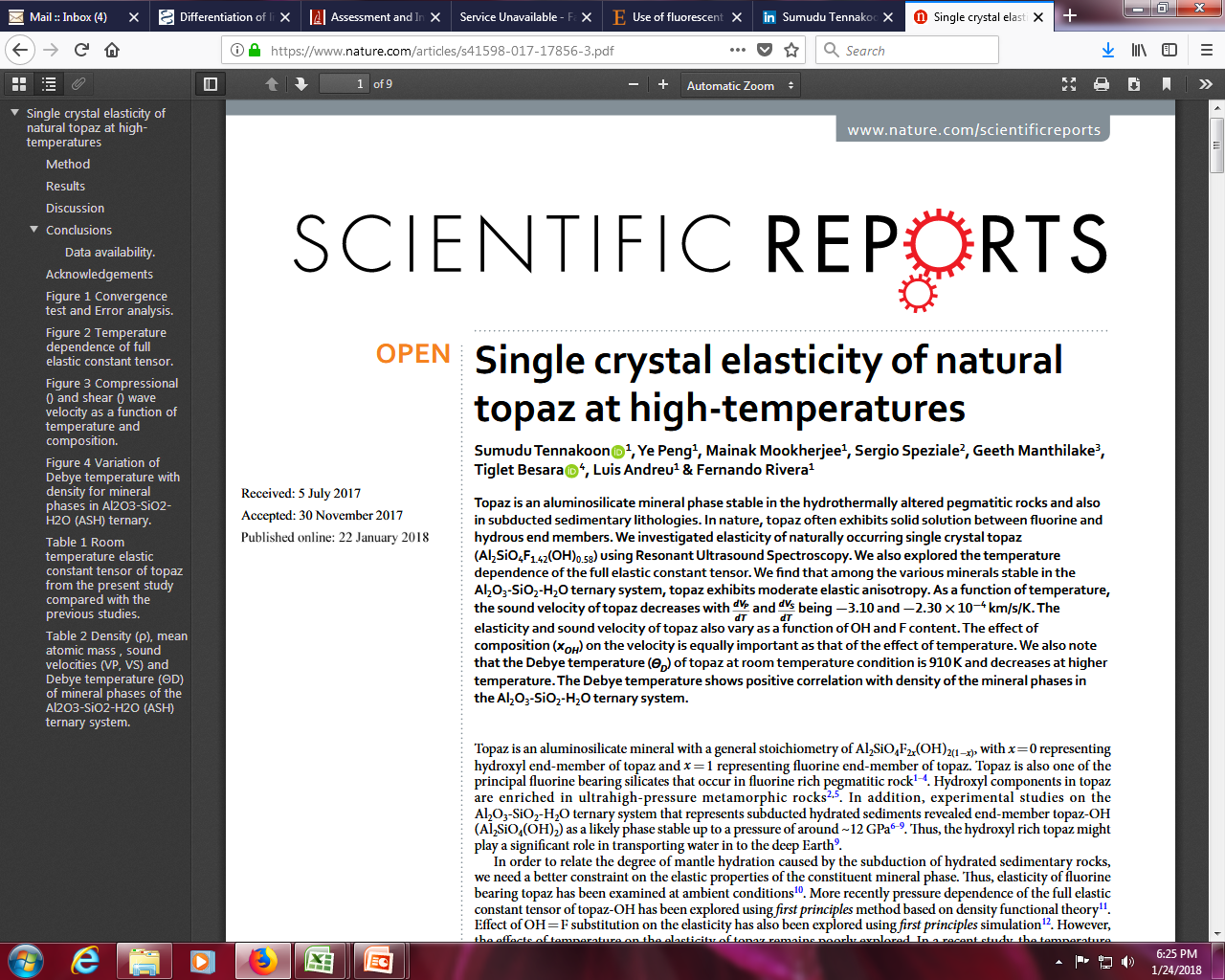 PDA Monthly Social – Pickle Pad Social Happy hour
Thursday, May 29th, 6:00 pm
Happy hour at The Pickle Pad
Partners and Families Welcome
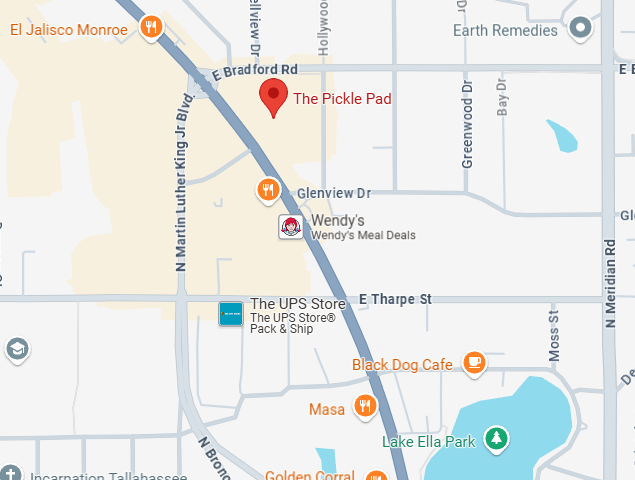 1925 N Monroe St Suite 109, Tallahassee, FL 32303
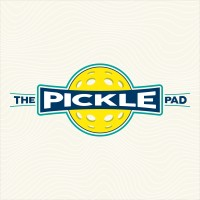 Events will happen monthly, look out for emails or Tweets about them! Partners & families always welcome.
PDA Happy Hour
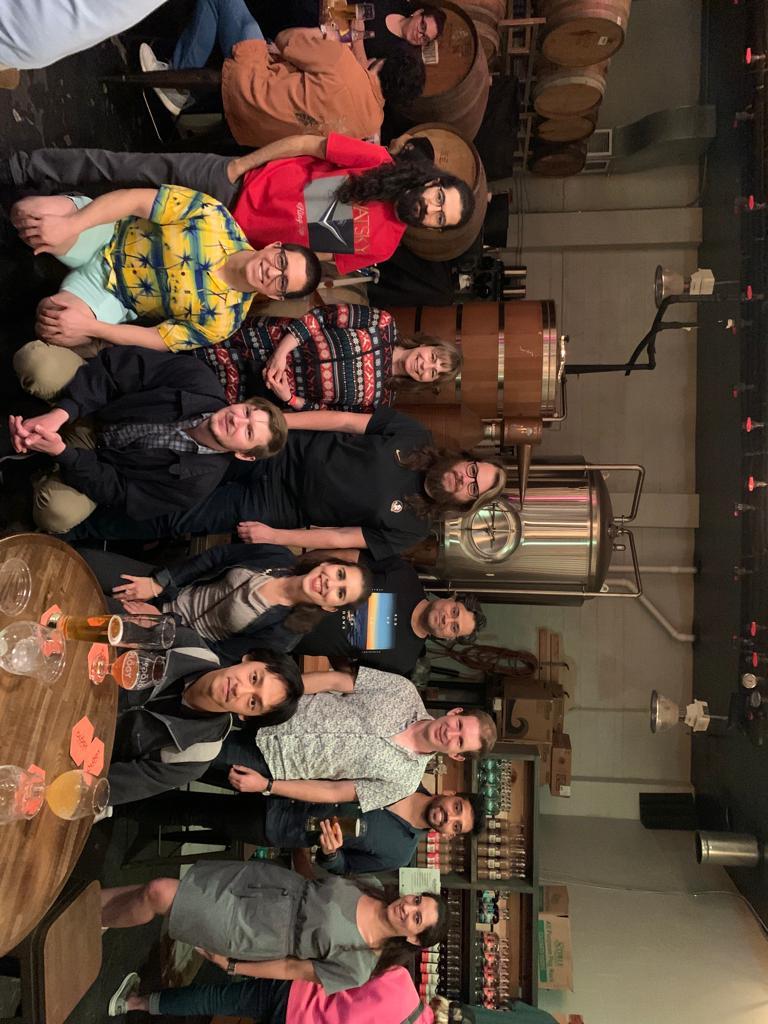 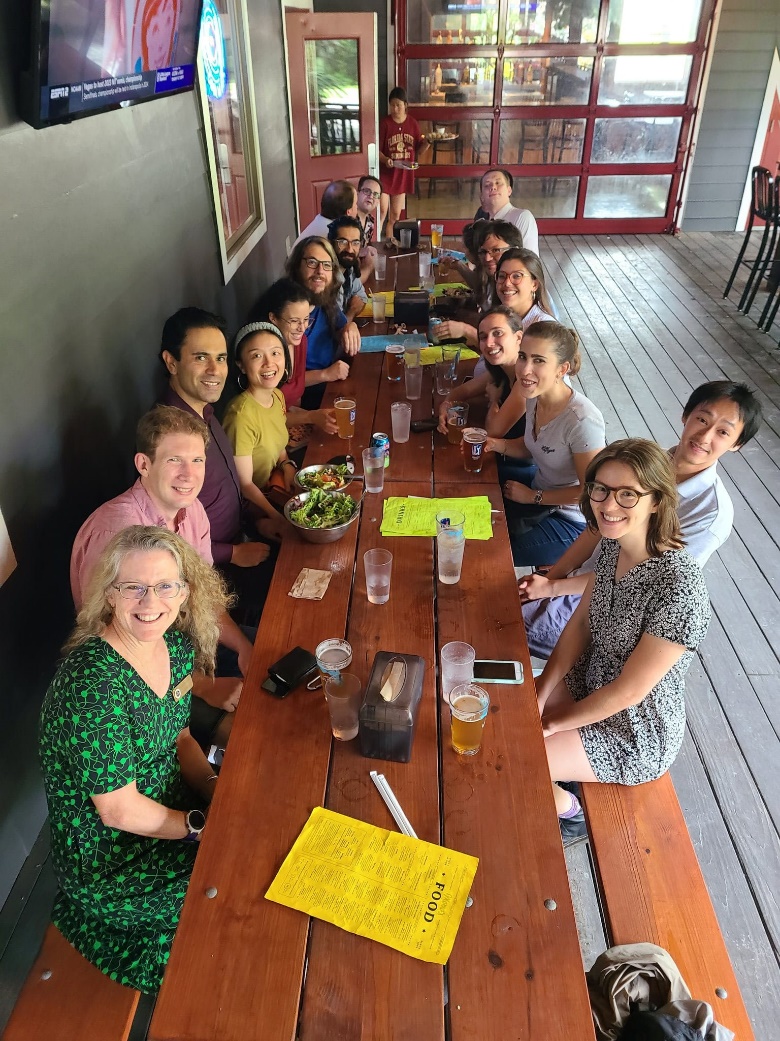 Location /date changes each month, look out for an email and/or tweet!
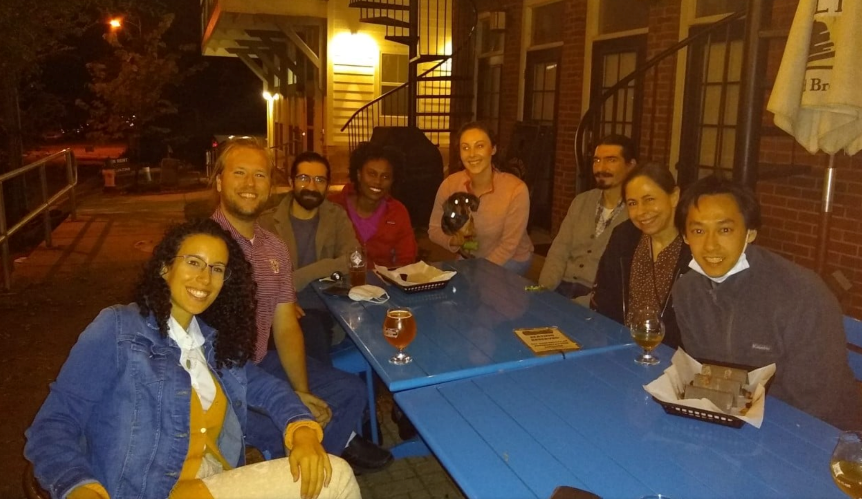 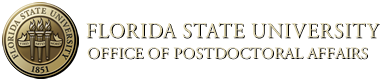 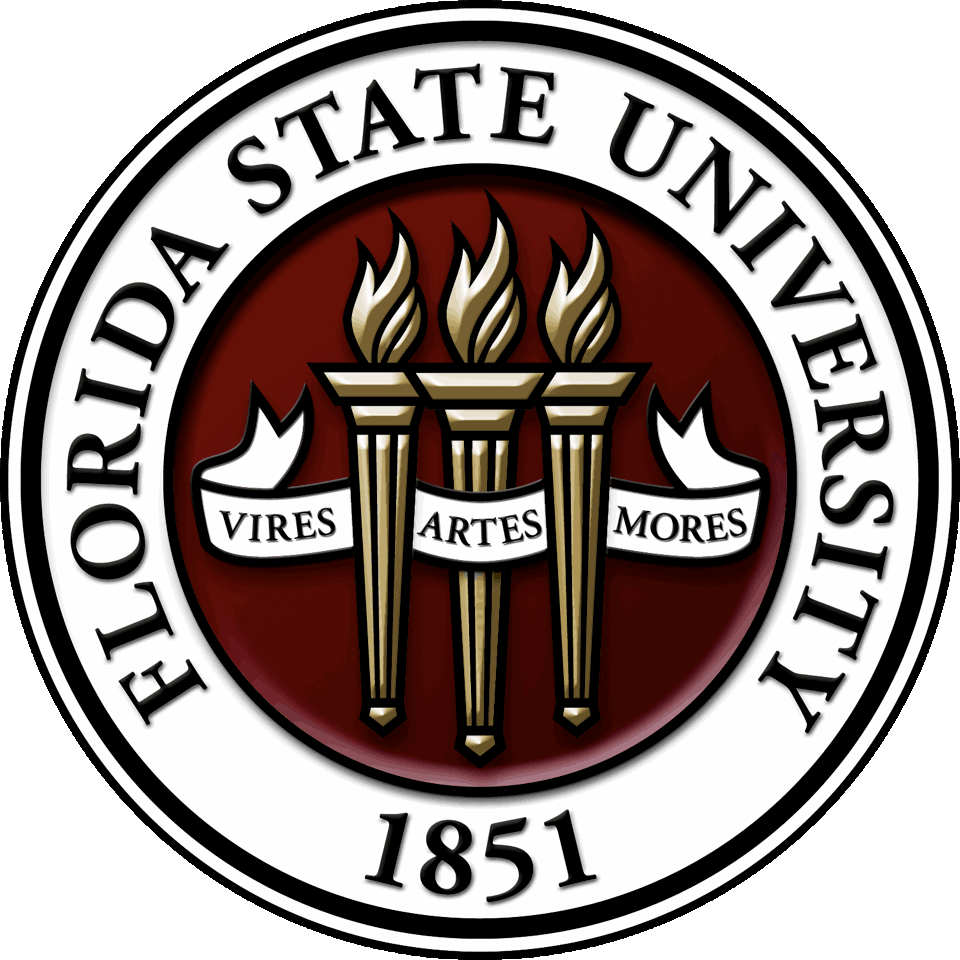 [Speaker Notes: Recently went to pickleball bar, breweries, lots of different cool hangs across Tallahassee area and a great way to meet fellow postdocs in a relaxed and fun setting.]
FOLLOW US ON TWITTER!!
@FSUPostdocs
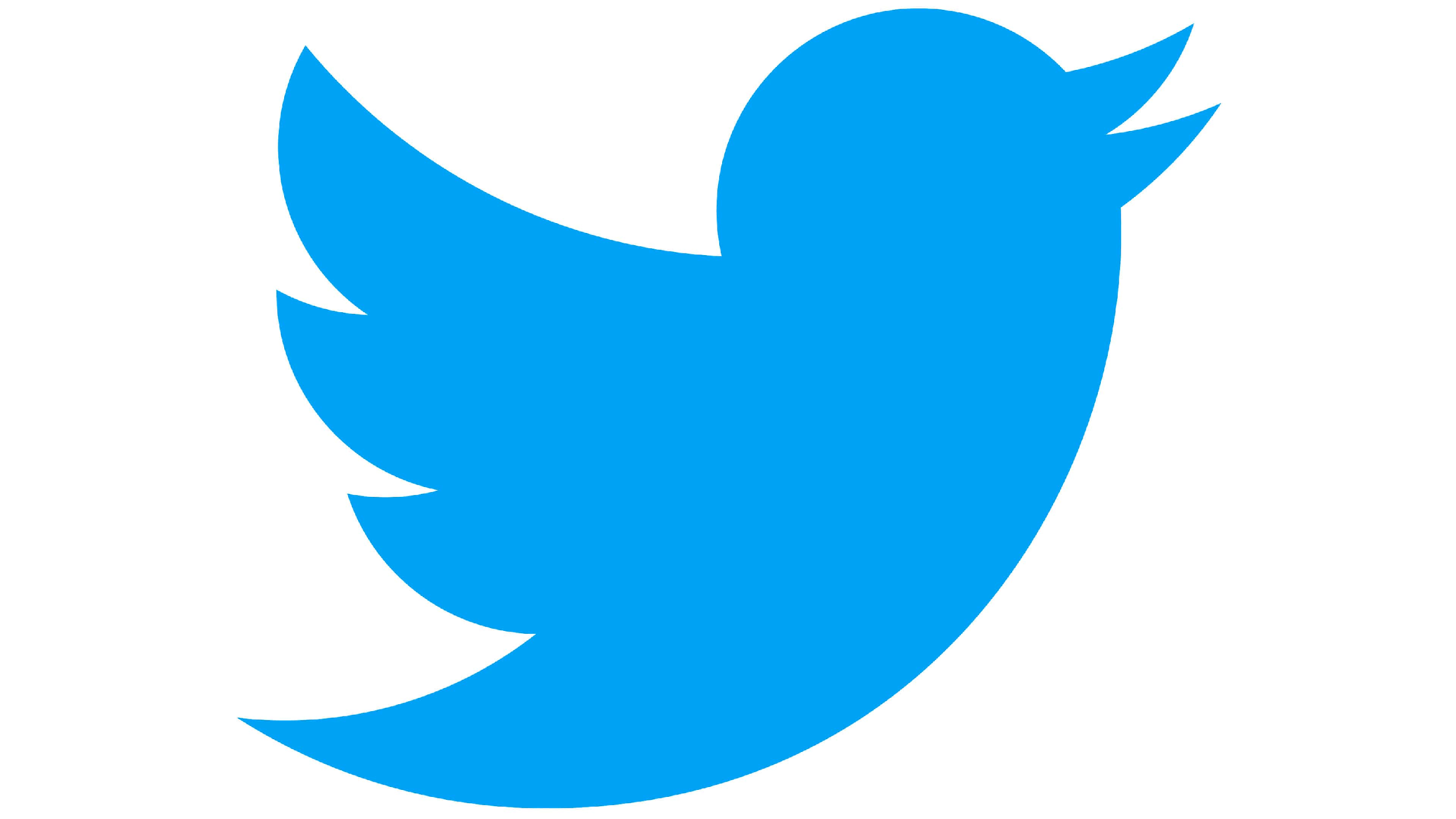 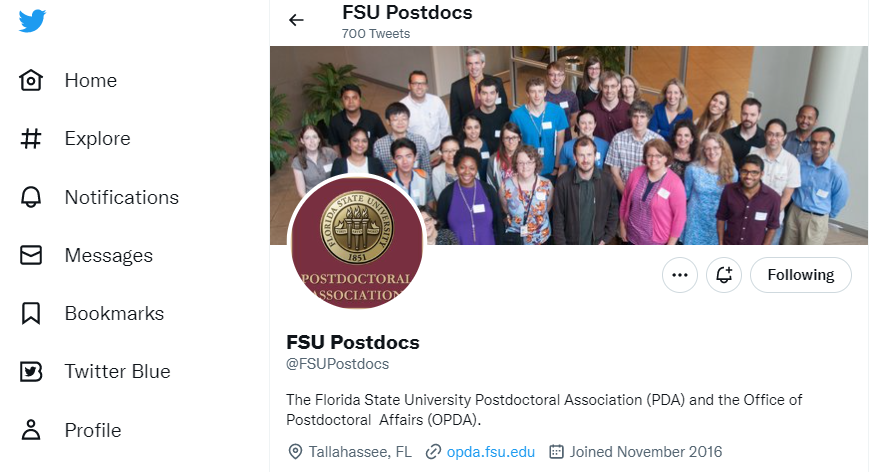 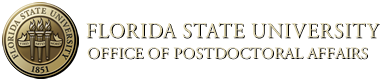 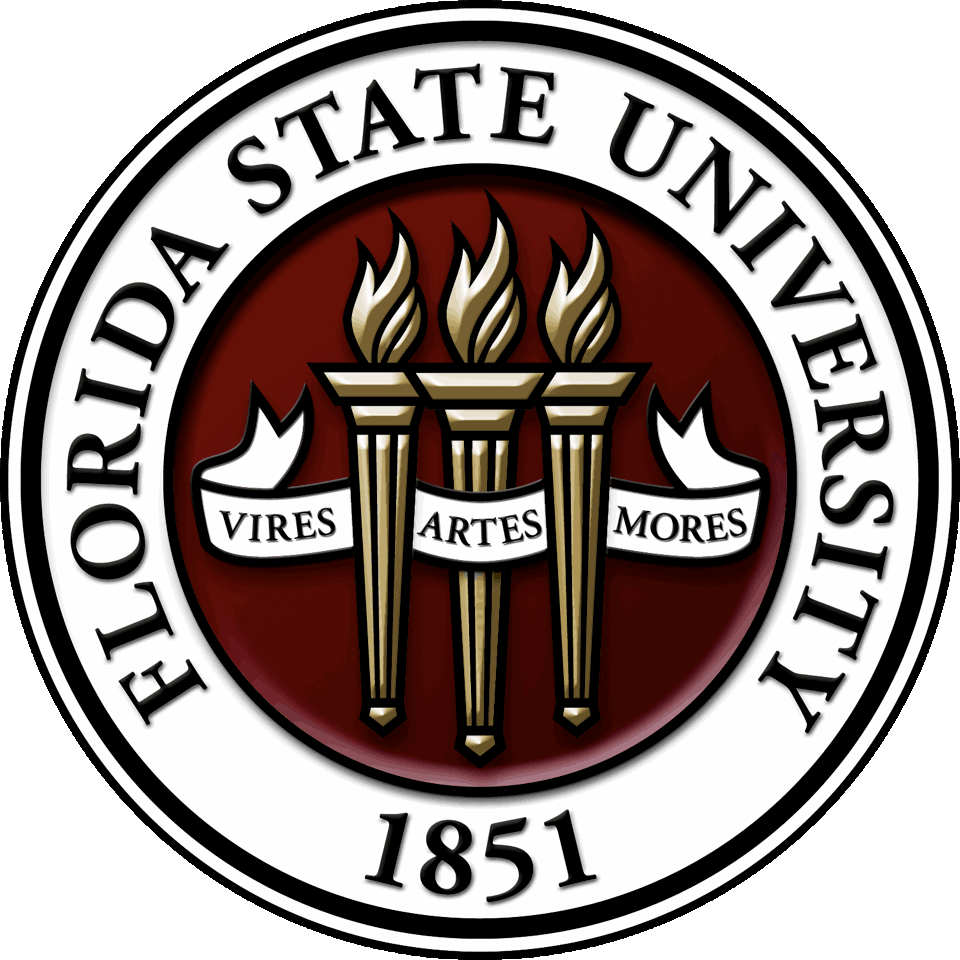 [Speaker Notes: We have a Facebook and a Twitter account where we post the different events we organize]
SIGN UP TO GET THE UPCOMING 
	FSU POSTDOC NEWSLETTERS
Go to: https://opda.fsu.edu/
Scroll to the bottom of the page and subscribe!
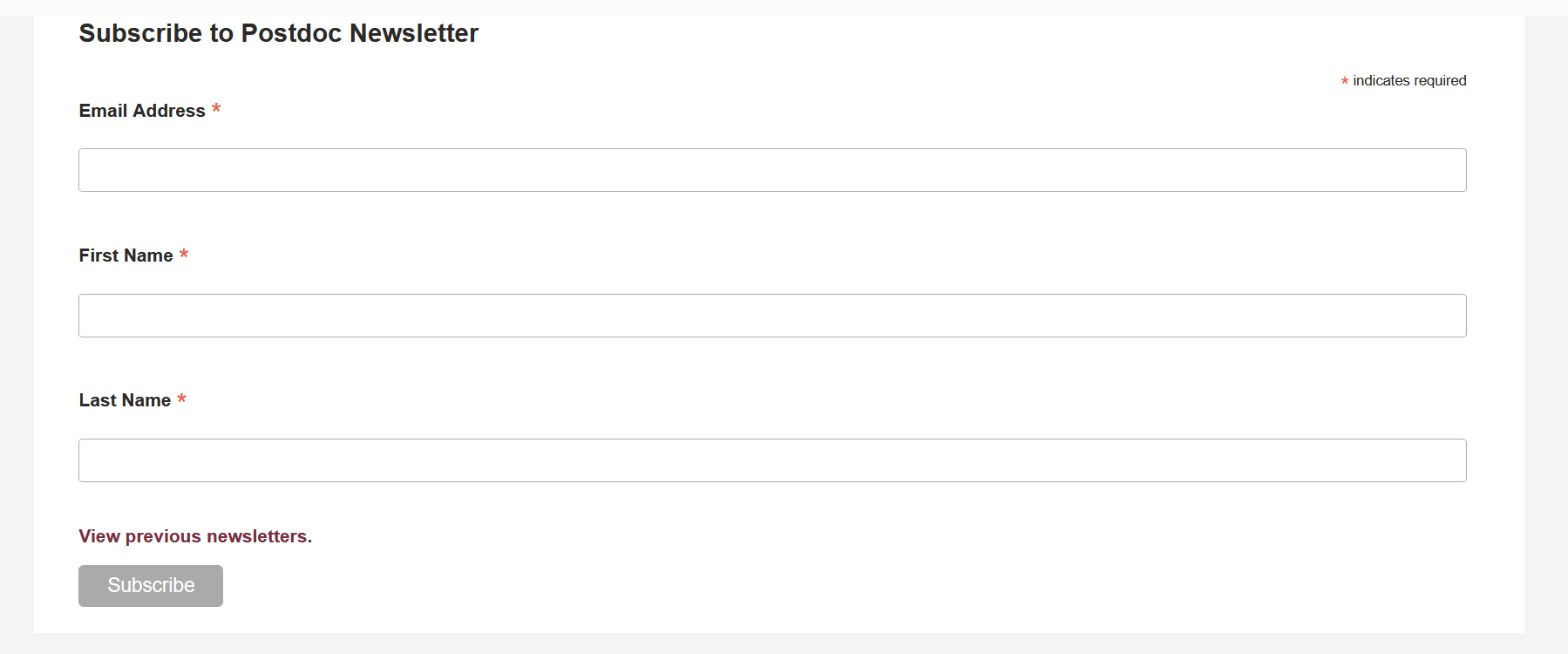 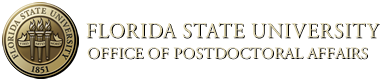 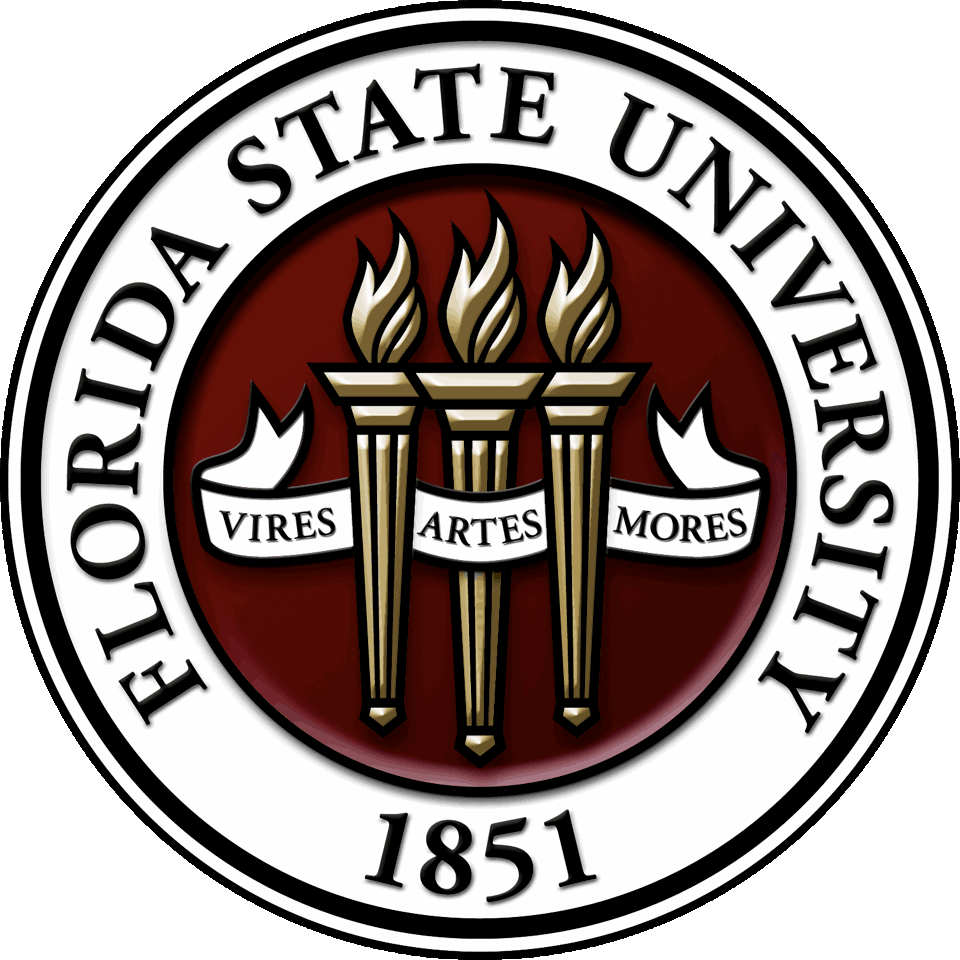 JOIN the Association!
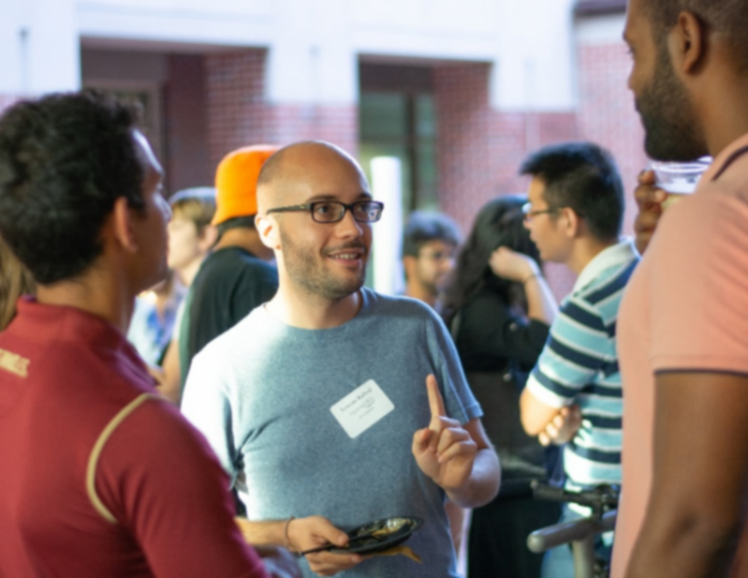 https://opda.fsu.edu/fsu-pda
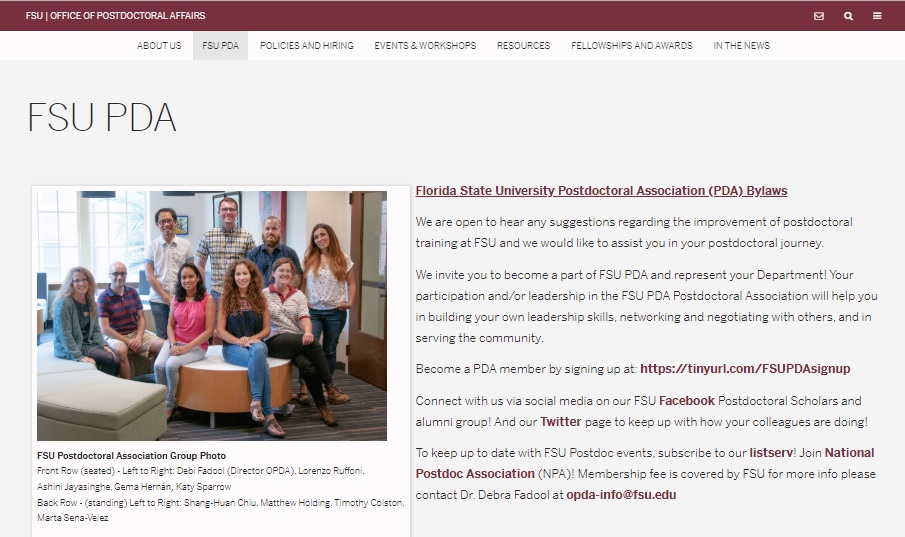 Do you have ideas for activities, recruitment, career development, initiatives or just want to help us in our initiatives?
Join us, together we can make it happen!
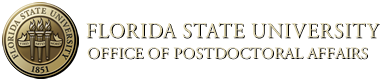 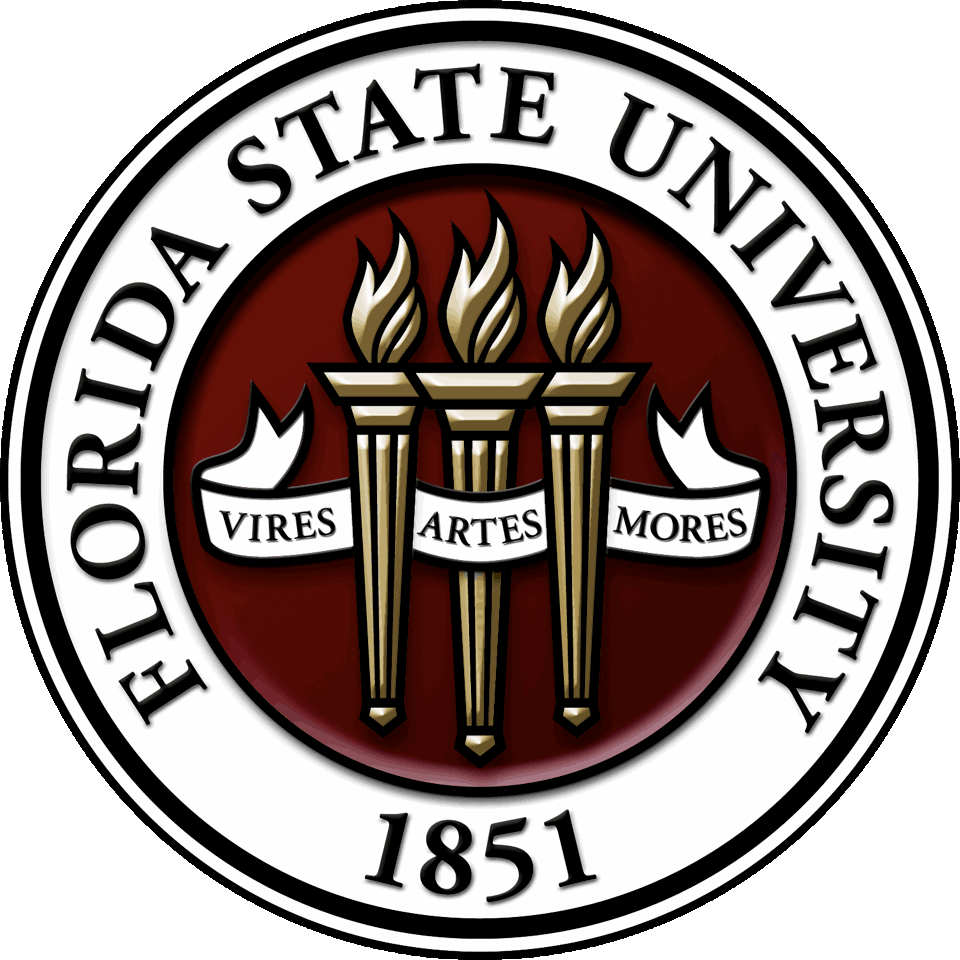 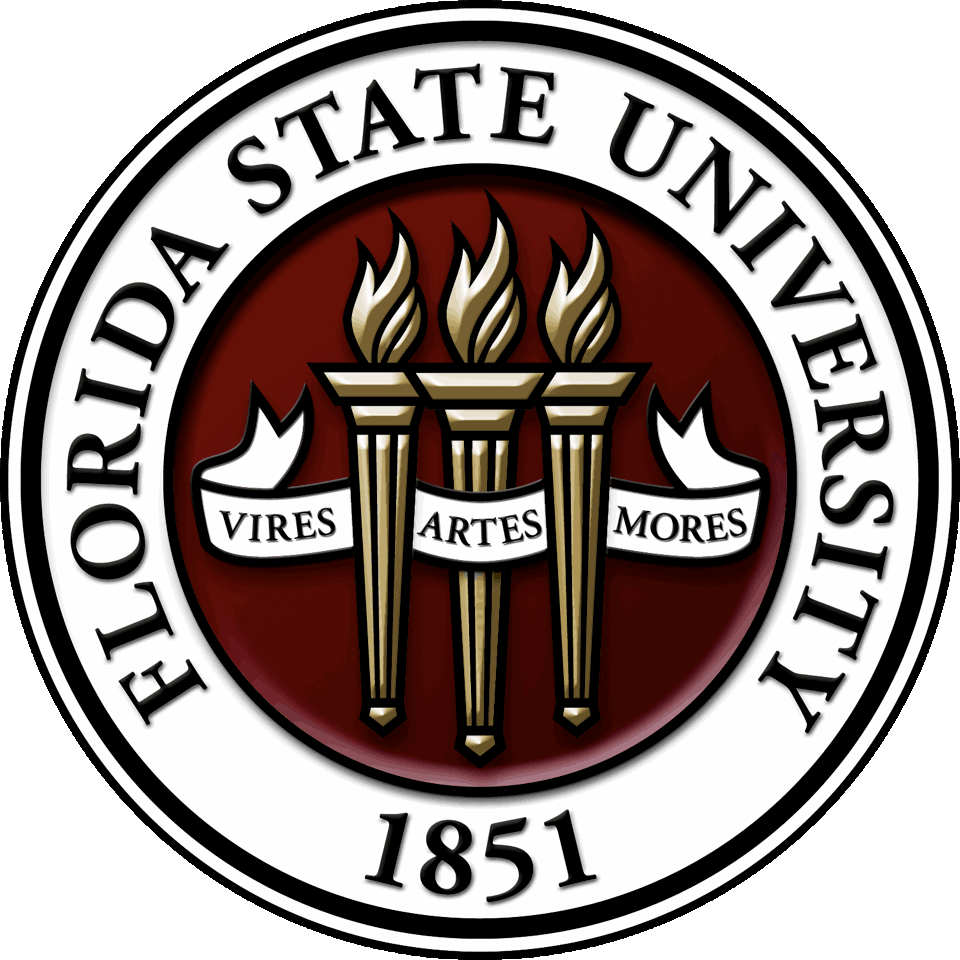 [Speaker Notes: https://opda.fsu.edu/fsu-pda

So 
so if you’re interested in joining us an awesome time while boosting your CV and learning new skills, and helping the rest of the postdoc community – join us!]
What does it mean to be a PDA member…
Propose initiatives or changes in postdoctoral policies.
Give your opinion and ideas on the topics discussed
Help organizing events: 
e.g., Spring and fall events, happy hours, picnics, workshops, etc.

Duty: Attend the monthly meeting (usually 1h) currently by zoom
https://opda.fsu.edu/fsu-pda
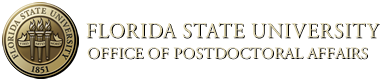 [Speaker Notes: I believe it is really important to highlight that the time commitment for a regular member is really small, you just need to attend the monthly meetings through Zoom that usually last about 1 hour. This attendance although it is highly encouraged, it is also very flexible.]
Congrats, Welcome, and Join Us!
Monthly Happy Hour
Outdoor Socials
Tri-Monthly Speed Networking
Monthly PDA Meetings
Postdoc WhatsApp Group
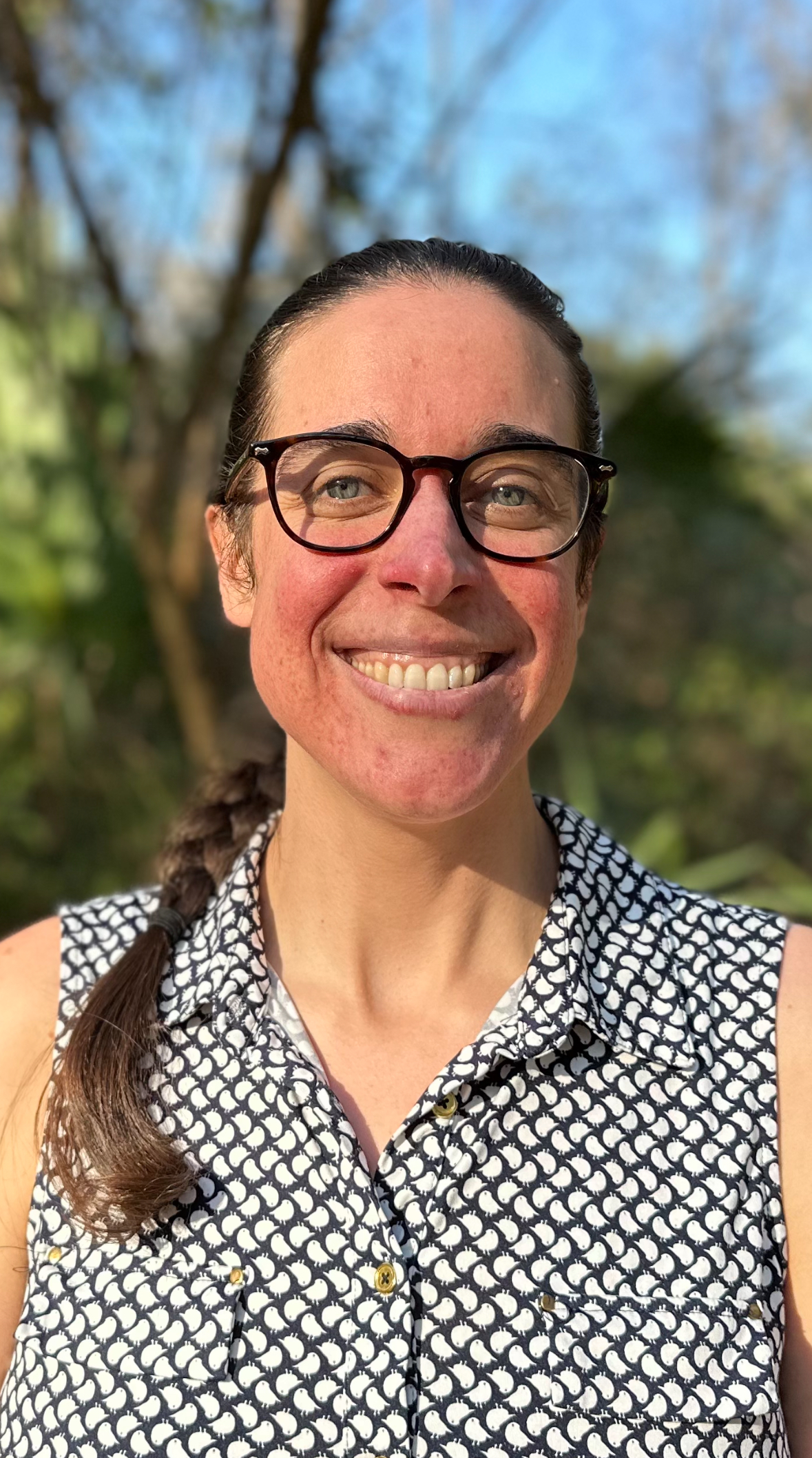 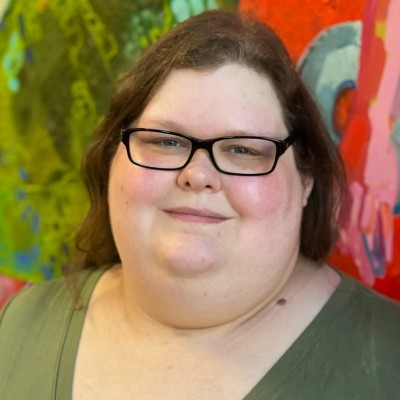 Kasey
President
FICW
Pearl
Vice-President
Biological Science
prr17@fsu.edu
klongley@fsu.edu